Discourse Based Mathematics:Using Discussion and PBL for Deeper Understanding
Presented by: 
Gregory L. Taylor, Ed.D.
The Brain and Math Learning
Is MATH a sorting machine?
Our culture has favored a role for mathematics as a “sorting mechanism” used to develop indicators toward knowing who is GIFTED.
Is MATH a sorting machine?
Our culture has favored a role for mathematics as a “sorting mechanism” used to develop indicators toward knowing who is GIFTED. 

There is an imperative need for mathematics to change from an “ELITIST” performance subject used to rank and/or sort students…
Is MATH a sorting machine?
Our culture has favored a role for mathematics as a “sorting mechanism” used to develop indicators toward knowing who is GIFTED. 

There is an imperative need for mathematics to change from an “ELITIST” performance subject used to rank and/or sort students… 

to an OPEN LEARNING subject.
Activity 1
Activity 1
Activity 1
Do these WITHOUT using the standard ALGORITHM:

Group 1:		18 x 5

Group 2:		12 x 15

Group 3:		17 x 33

Group 4:		9 x 22
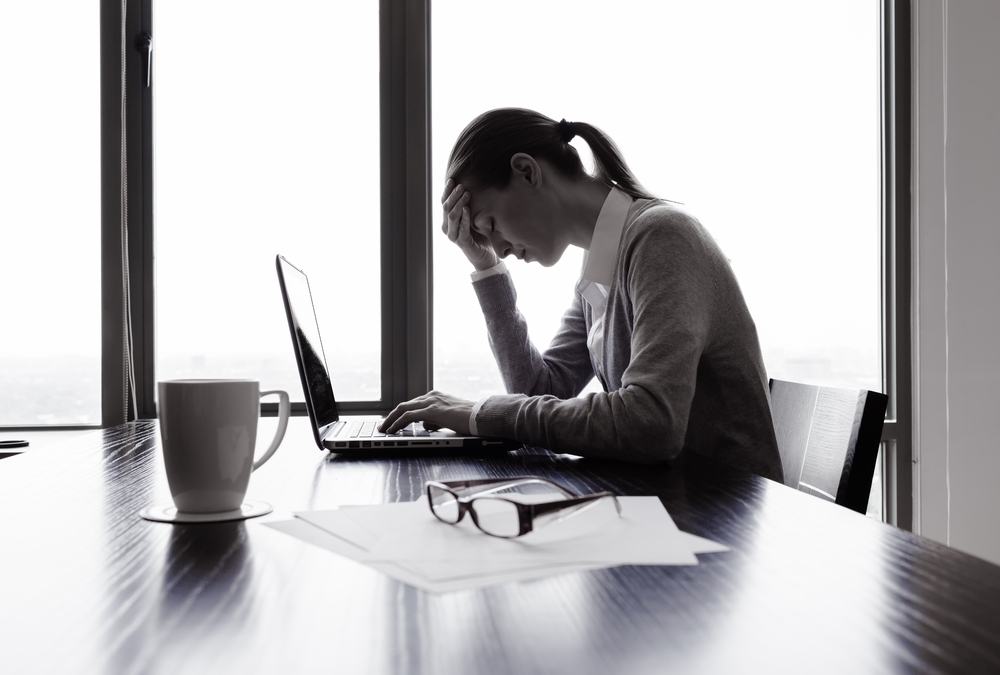 Activity 1
Do these WITHOUT using the standard ALGORITHM:

Group 1:		18 x 5

Group 2:		12 x 15

Group 3:		17 x 33

Group 4:		9 x 22
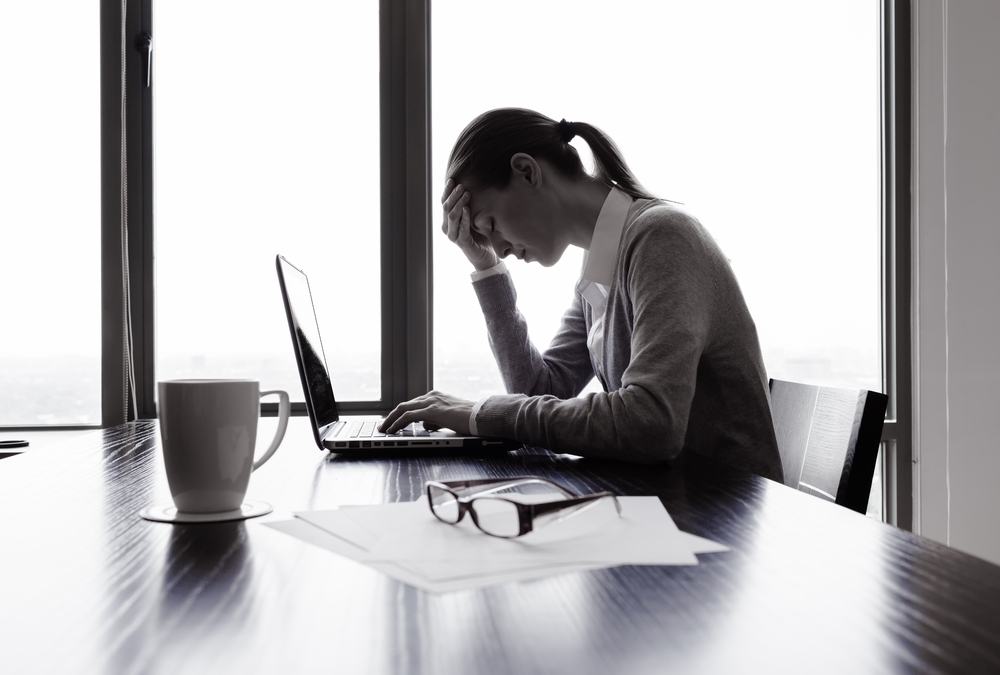 The Power of Mistakes and Struggle
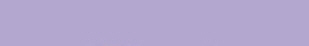 The Power of Mistakes and Struggle
Every time we make a mistake…
The Power of Mistakes and Struggle
Every time we make a mistake… 												…we grow a synapse
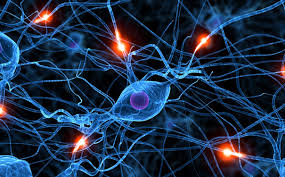 The Power of Mistakes and Struggle
Even when we are completely unaware we are making a mistake…
The Power of Mistakes and Struggle
Even when we are completely unaware we are making a mistake… 

	…the struggle and challenge to generate 		a wrong answer makes the brain grow.
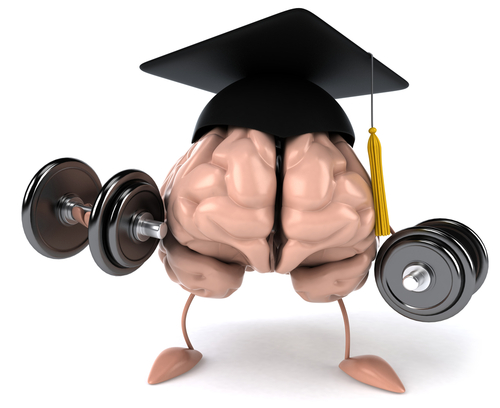 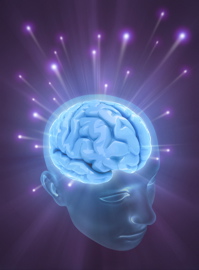 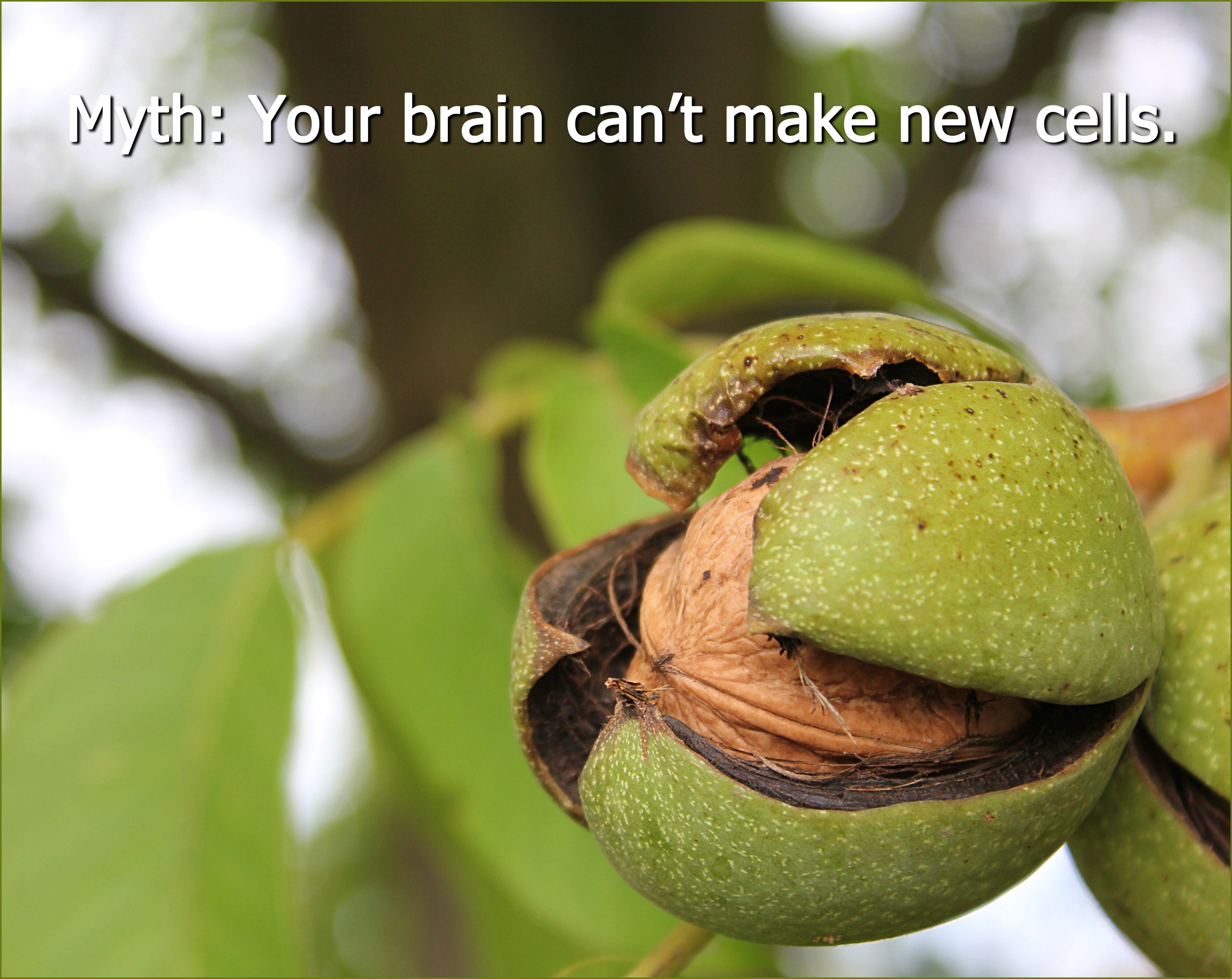 The Power of Mistakes and Struggle
Learners with a  growth mindset have MORE electrical activity while making a mistake than those with a fixed mindset.
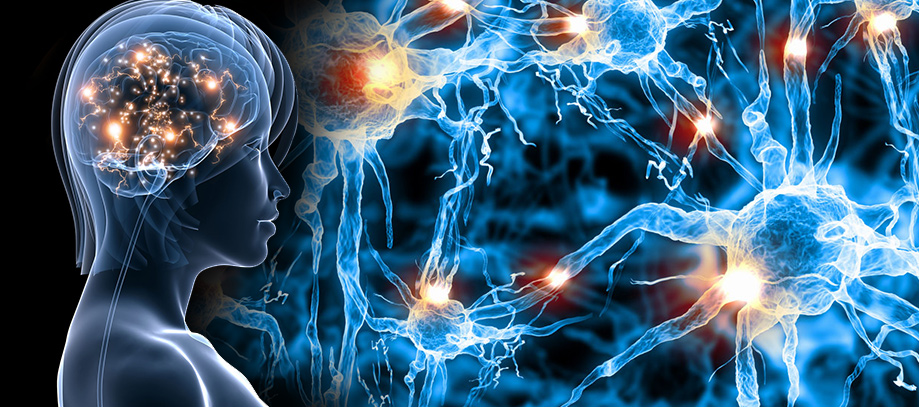 Having a growth mindset encourages us to revise mistakes……these revisions produce MORE growth
Having a growth mindset encourages us to revise mistakes……these revisions produce MORE growth
The opinion we have of ourselves as math learners impacts how much brain growth 
we get from our mistakes.
Having a growth mindset encourages us to revise mistakes……these revisions produce MORE growth
The opinion we have of ourselves as math learners impacts how much brain growth 
we get from our mistakes. 

We MUST believe in ourselves… ESPESCIALLY during challenging activities.
Fear of Failure prevents action and paralyzes growth… …hardening into rigid perfectionism.
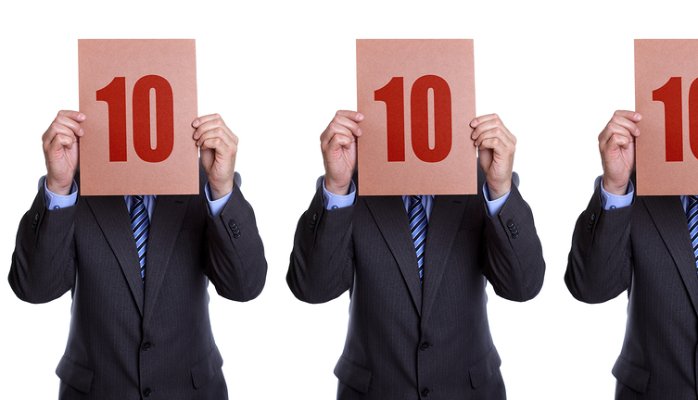 This is the single most disempowering state of mind one can have if one wants to be MORE creative, innovative and entrepreneurial.
Activity 2
Activity 2
ACTIVITY 2
First day of class activity:
Crumple a piece of paper and throw it at the board the way you feel when you are wrong.
Retrieve the paper and smooth it back out .
Trace along all the crumple lines with fine tipped markers.
THIS represents your brain growth when you make mistakes and struggle. 
Keep in your folder as a reminder
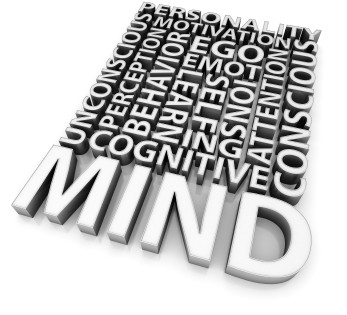 ACTIVITY 2
First day of class activity:
Crumple a piece of paper and throw it at the board the way you feel when you are wrong.
Retrieve the paper and smooth it back out .
Trace along all the crumple lines with fine tipped markers.
THIS represents your brain growth when you make mistakes and struggle. 
Keep in your folder as a reminder
ACTIVITY 2
First day of class activity:
Crumple a piece of paper and throw it at the board the way you feel when you are wrong.
Retrieve the paper and smooth it back out .
Trace along all the crumple lines with fine tipped markers.
THIS represents your brain growth when you make mistakes and struggle. 
Keep in your folder as a reminder
ACTIVITY 2
First day of class activity:
Crumple a piece of paper and throw it at the board the way you feel when you are wrong.
Retrieve the paper and smooth it back out .
Trace along all the crumple lines with fine tipped markers.
THIS represents your brain growth when you make mistakes and struggle. 
Keep in your folder as a reminder
ACTIVITY 2
First day of class activity:
Crumple a piece of paper and throw it at the board the way you feel when you are wrong.
Retrieve the paper and smooth it back out .
Trace along all the crumple lines with fine tipped markers.
THIS represents your brain growth when you make mistakes and struggle. 
Keep in your folder as a reminder
ACTIVITY 2
First day of class activity:
Crumple a piece of paper and throw it at the board the way you feel when you are wrong.
Retrieve the paper and smooth it back out .
Trace along all the crumple lines with fine tipped markers.
THIS represents your brain growth when you make mistakes and struggle. 
Keep in your folder as a reminder
Equilibrium to Disequilibrium
Piaget says when all your concepts fit together, you are in equilibrium.

When something is introduced and processed that makes sense but it does not fit neatly into preconceived equilibrium, you are in disequilibrium.

When you make the connections, and ideas fit together… true learning occurs. 
This is essential to learning.
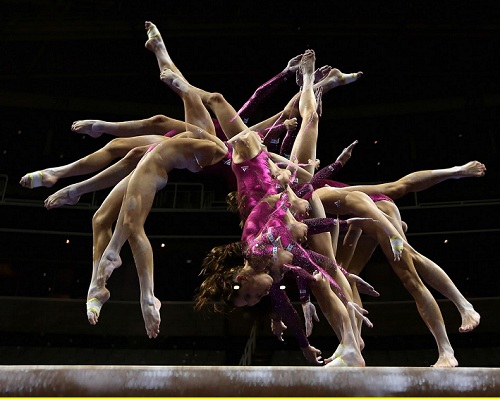 Equilibrium to Disequilibrium
Piaget says when all your concepts fit together, you are in equilibrium.

When something is introduced and processed that makes sense but it does not fit neatly into preconceived equilibrium, you are in disequilibrium.

When you make the connections, and ideas fit together… true learning occurs. 
This is essential to learning.
Equilibrium to Disequilibrium
Piaget says when all your concepts fit together, you are in equilibrium.

When something is introduced and processed that makes sense but it does not fit neatly into preconceived equilibrium, you are in disequilibrium.

When you make the connections, and ideas fit together… true learning occurs. 
This is essential to learning.
Equilibrium to Disequilibrium
Piaget says when all your concepts fit together, you are in equilibrium.

When something is introduced and processed that makes sense but it does not fit neatly into preconceived equilibrium, you are in disequilibrium.

When you make the connections, and ideas fit together… true learning occurs. 
This is essential to learning.
Creativity and Beauty in Math
Math is seen as a performance subject—






…answering questions and taking tests.
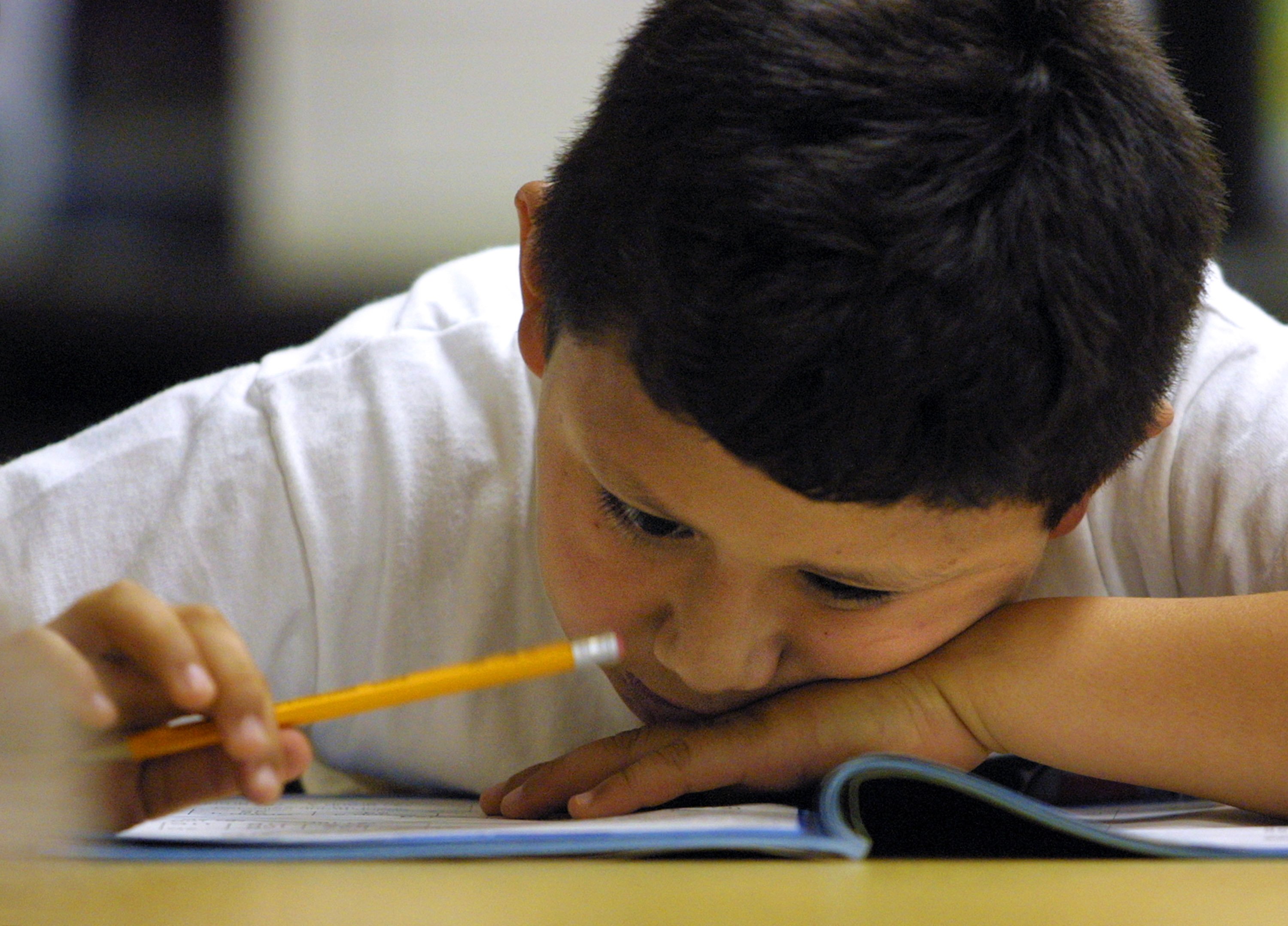 Creativity and Beauty in Math
Math is seen as a performance subject—






…answering questions and taking tests.
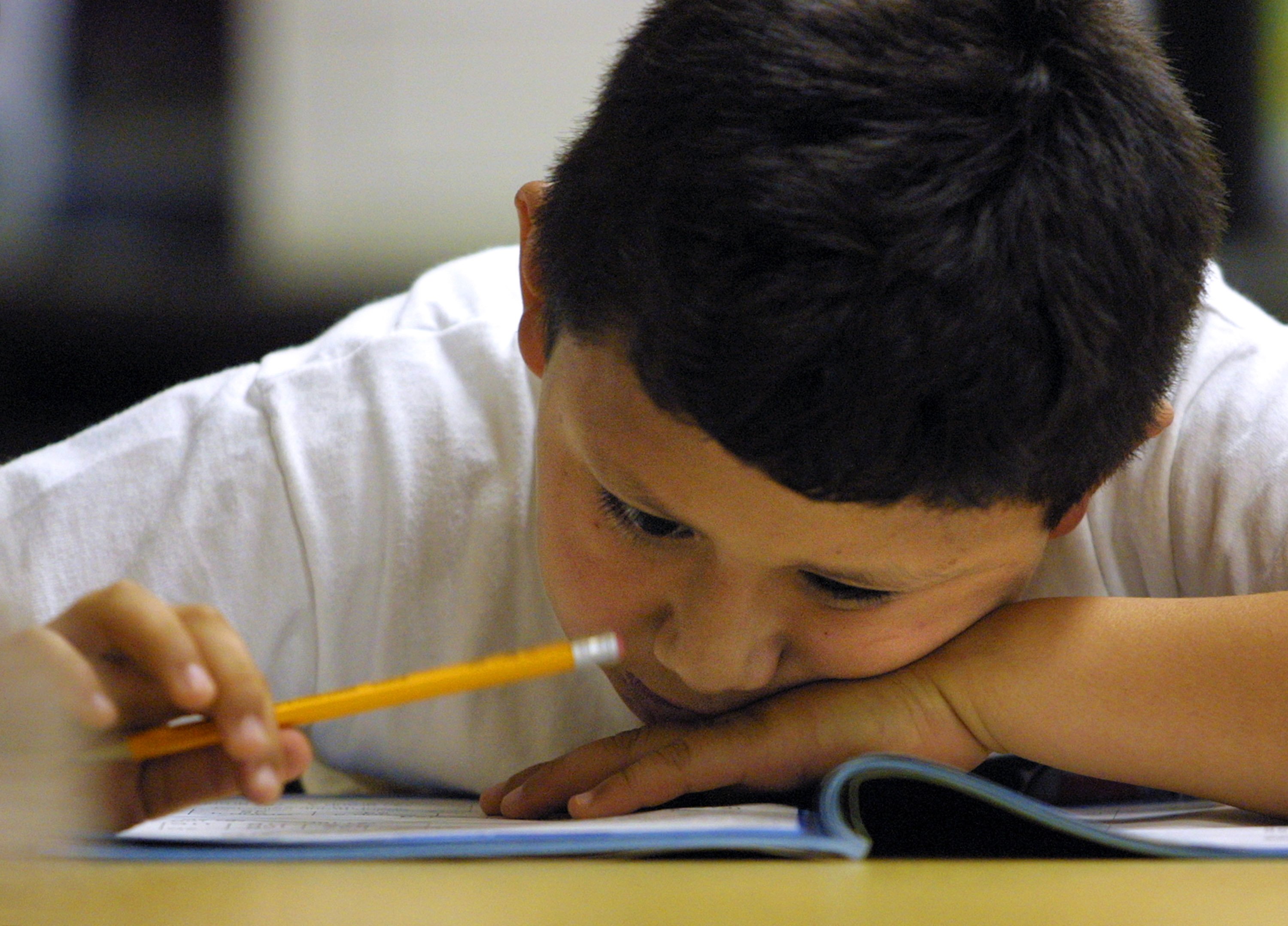 Creativity and Beauty in Math
Math is MUCH more than producing short answers to narrow questions under pressure!
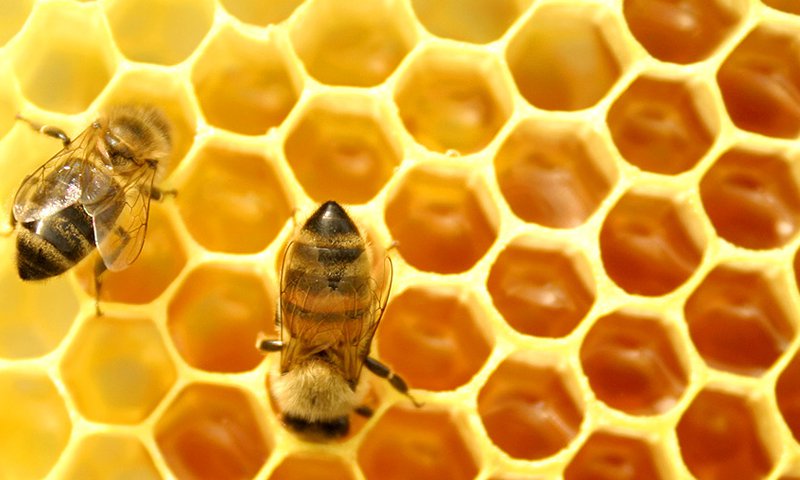 The difference between real math and school math is a wide chasm…
Real math is about patterns and connections.

School math is about facts, rules, calculations and procedures.
Students must be shown math in NATURE as much as math in their “textbook”…
As a science of abstract patterns, there is scarcely any aspect of our lives that is not affected, to a greater or lesser extent, by mathematics; for abstract patterns are the very essence of thought, of communication, of computation, of society, and of life itself. 

- Devlin 1997
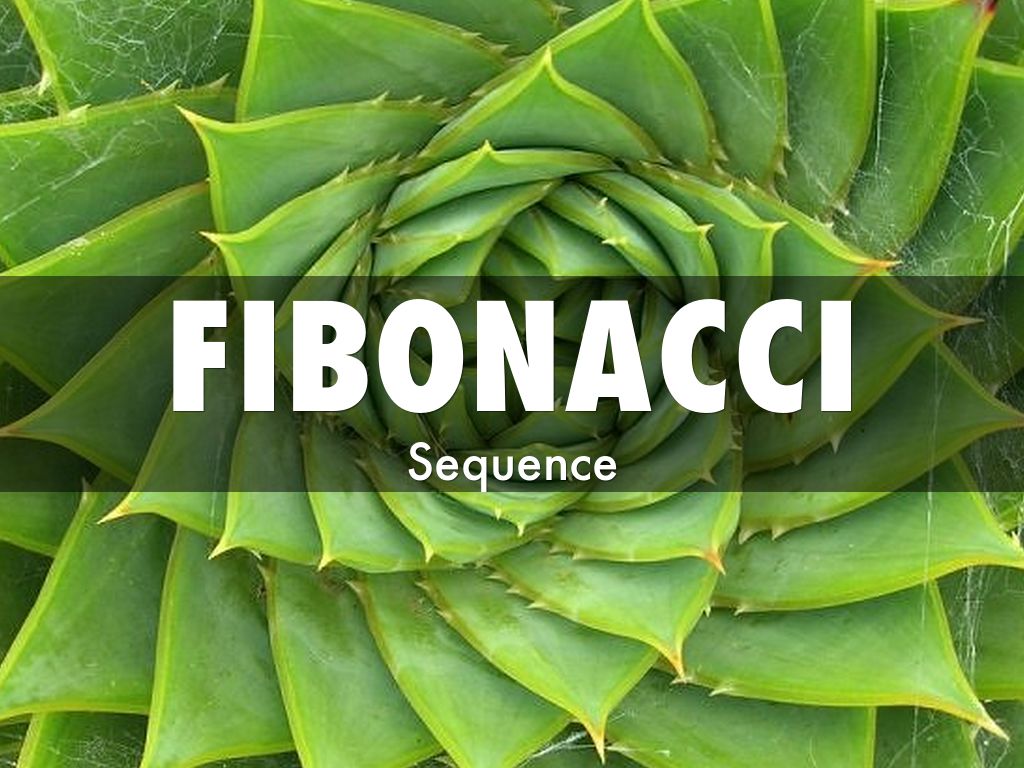 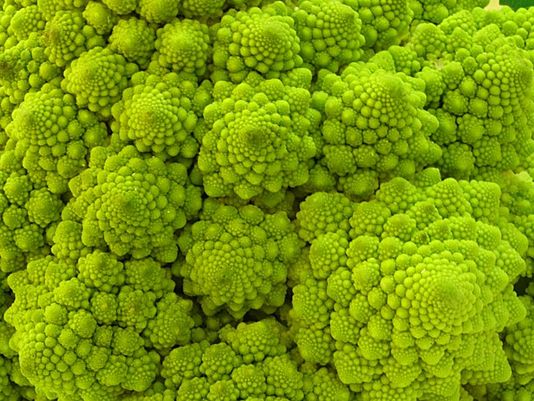 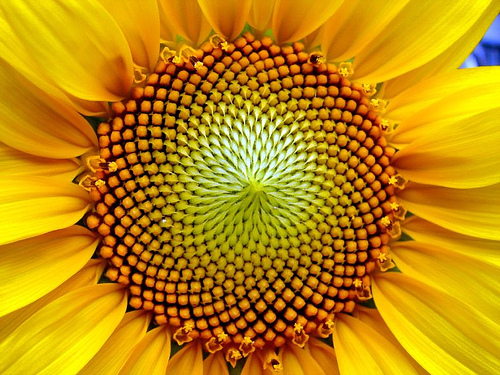 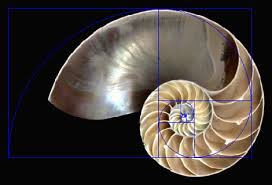 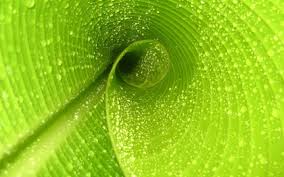 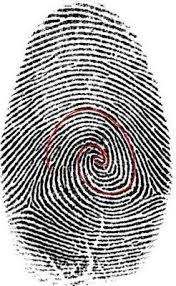 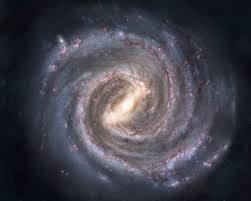 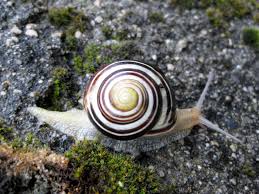 Steps of Exploratory Mathematics:
Ask for (or pose) a question
Go from real world context to a mathematical model
Perform a calculation
Go from the model back to the real world, to see if the original question was answered.
80% of school math class resides in: #3… Perform the Calculation
Companies DO NOT need people to do the calculations.

Math is a discipline… and REASONING is 
CENTRAL to the discipline.

Mathematicians prove theories through 
reasoning using logical connections.

Mathematics is a SOCIAL subject, and proof comes 
only when mathematicians can convince 
other mathematicians of logical connections.
We MUST dispel the myth that math is about speed
The powerful thinkers of today are those who make connections, think logically, and use space, data and numbers creatively.
Activity 3
Activity 3
ACTIVITY 3
Which of These DOES NOT Belong?
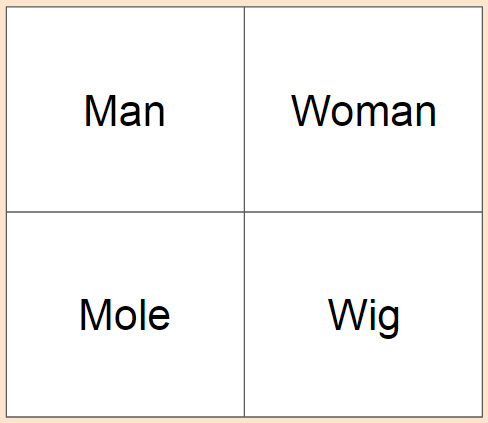 ACTIVITY 3
Which of These DOES NOT Belong?
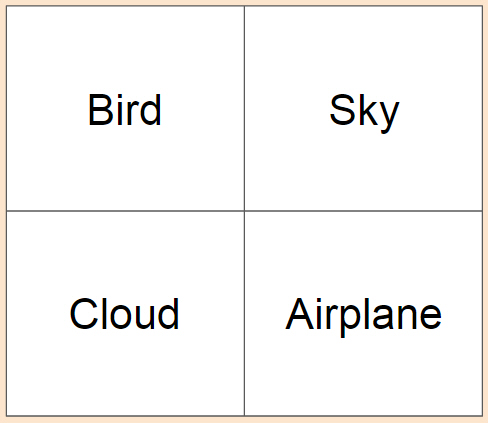 ACTIVITY 3
Which of These DOES NOT Belong?
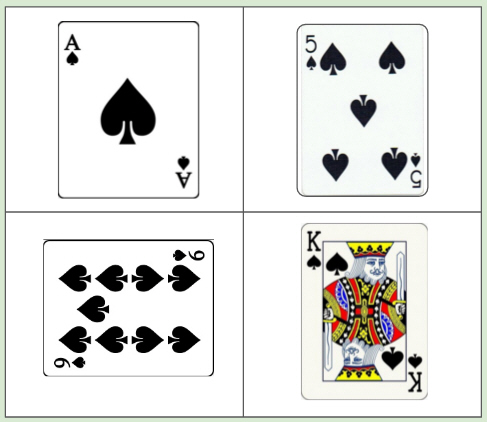 ACTIVITY 3
Which of These DOES NOT Belong?
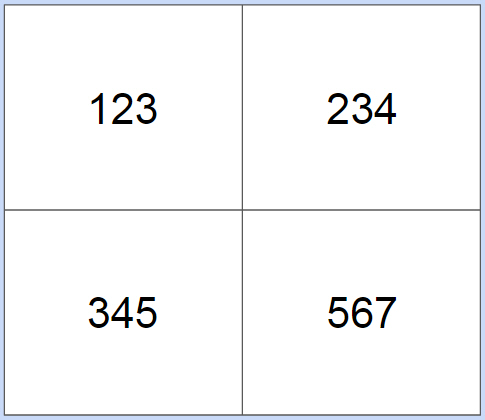 ACTIVITY 3
Which of These DOES NOT Belong?
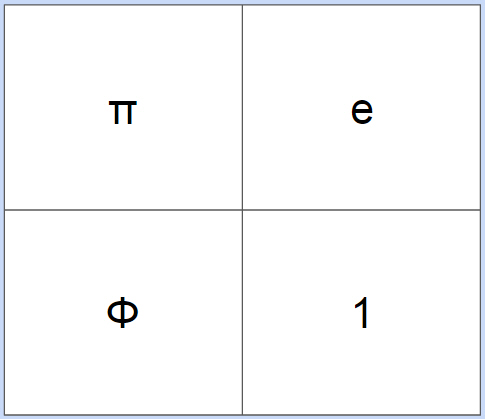 Creating Math Mindsets: The importance of flexibility with numbers
Smart people say they never move forward with a mathematical model until the situation makes intuitive sense to them.
Number Sense
Math mindset and number sense develop together.

Mathematics is very “compressible”

When you learn something new, it takes a LOT of brain space… but once you practice and learn it… it compresses down and is stored.

This storage is easily accessible and usable within other processes when needed.
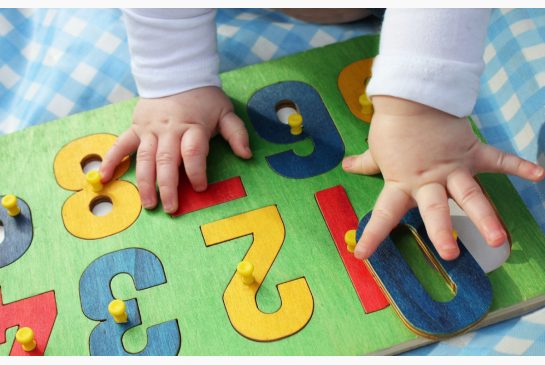 Number Sense
Math mindset and number sense develop together.

Mathematics is very “compressible”

When you learn something new, it takes a LOT of brain space… but once you practice and learn it… it compresses down and is stored.

This storage is easily accessible and usable within other processes when needed.
Number Sense
Math mindset and number sense develop together.

Mathematics is very “compressible”

When you learn something new, it takes a LOT of brain space… but once you practice and learn it… it compresses down and is stored.

This storage is easily accessible and usable within other processes when needed.
Number Sense
Math mindset and number sense develop together.

Mathematics is very “compressible”

When you learn something new, it takes a LOT of brain space… but once you practice and learn it… it compresses down and is stored.

This storage is easily accessible and usable within other processes when needed.
The Brain Cannot Compress Rules and Procedures
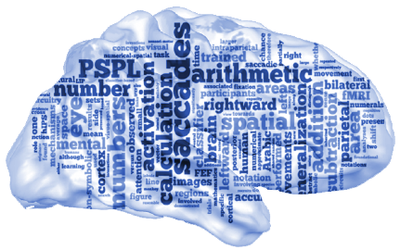 Compression only happens for CONCEPTS so if students do not learn conceptually, they never have this store of COMPRESSED CONCEPTS  for them to draw upon…

…Instead they are always working too hard to recall long lists of facts and methods and rules that are taking up loads of brain space….
…Nothing else can get in!

Message: Teach Conceptually
The Brain Cannot Compress Rules and Procedures
Compression only happens for CONCEPTS so if students do not learn conceptually, they never have this store of COMPRESSED CONCEPTS  for them to draw upon…

…Instead they are always working too hard to recall long lists of facts and methods and rules that are taking up loads of brain space….
…Nothing else can get in!

Message: Teach Conceptually
The Brain Cannot Compress Rules and Procedures
Compression only happens for CONCEPTS so if students do not learn conceptually, they never have this store of COMPRESSED CONCEPTS  for them to draw upon…

…Instead they are always working too hard to recall long lists of facts and methods and rules that are taking up loads of brain space….
…Nothing else can get in!

Message: Teach Conceptually
The Brain Cannot Compress Rules and Procedures
Compression only happens for CONCEPTS so if students do not learn conceptually, they never have this store of COMPRESSED CONCEPTS  for them to draw upon…

…Instead they are always working too hard to recall long lists of facts and methods and rules that are taking up loads of brain space….
…Nothing else can get in!

Message: Teach Conceptually
Memorization vs. Understanding
Automaticity should be reached through understanding of numerical relations, 
and achieved through thinking 
about number strategies. 

Remember 12 x 15?  
Using both sides of the brain produces more powerful learning
Right brain: is visual and spatial
Left brain: is factual and technical

Formal abstract school math needs to be enhanced by visual and intuitive math thinking.
Hippocampus is responsible for memorized facts
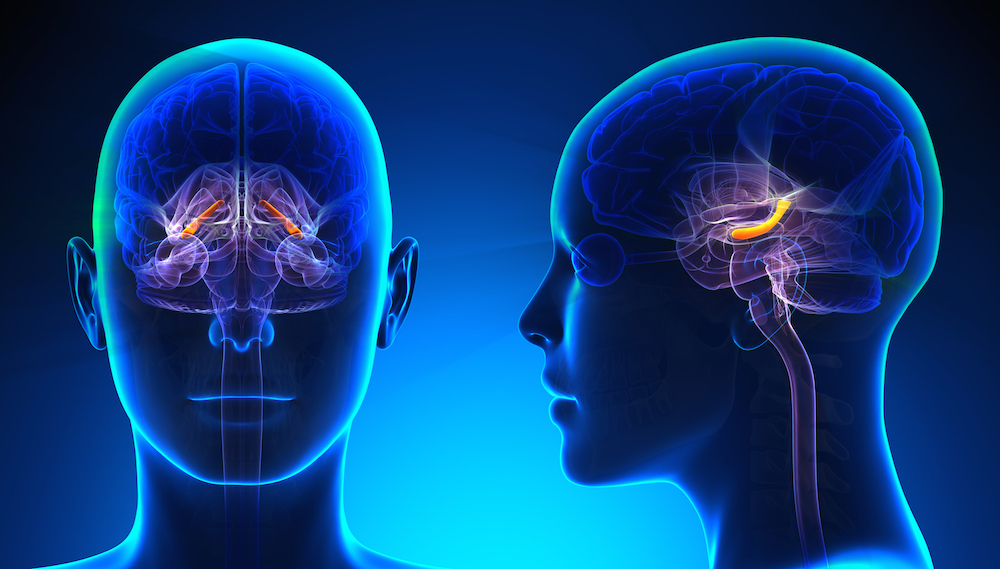 The hippocampus can grow over time but it will always be the case that some students are faster than others with their facts. 

This has NOTHING to do with 
math potential.
Hippocampus is responsible for memorized facts
The hippocampus can grow over time but it will always be the case that some students are faster than others with their facts. 

This has NOTHING to do with 
math potential.
Hippocampus is responsible for memorized facts
The hippocampus can grow over time but it will always be the case that some students are faster than others with their facts. 

This has NOTHING to do with 
math potential.
Thinking About It…
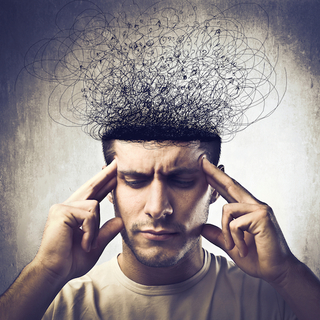 We learn to read thousands of words and we also have to learn and know their meaning.

But we would never give a student a timed test on  lists of words , asking the student to offer meaning of each one. 

Instead, word meaning and recognition are assessed as they are applied to reading, writing, speaking and listening in a CONTEXT.
Thinking About It…
We learn to read thousands of words and we also have to learn and know their meaning.

But we would never give a student a timed test on  lists of words , asking the student to offer meaning of each one. 

Instead, word meaning and recognition are assessed as they are applied to reading, writing, speaking and listening in a CONTEXT.
Thinking About It…
We learn to read thousands of words and we also have to learn and know their meaning.

But we would never give a student a timed test on  lists of words , asking the student to offer meaning of each one. 

Instead, word meaning and recognition are assessed as they are applied to reading, writing, speaking and listening in a CONTEXT.
Thinking About It…
We learn to read thousands of words and we also have to learn and know their meaning.

But we would never give a student a timed test on  lists of words , asking the student to offer meaning of each one. 

Instead, word meaning and recognition are assessed as they are applied to reading, writing, speaking and listening in a CONTEXT.
“We need 10,000 hours of practice to 
achieve mastery in a field.”
-Gladwell

.
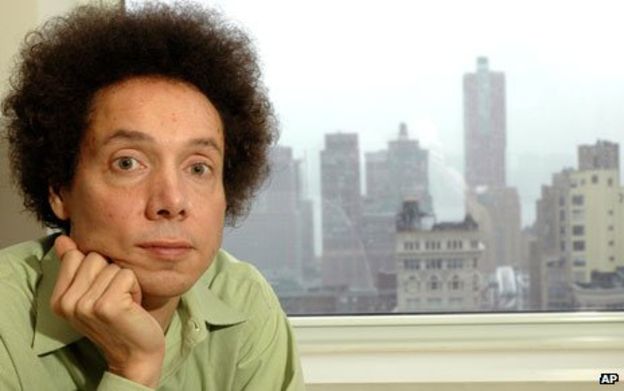 We need 10,000 hours of practice to 
achieve mastery in a field - Gladwell
-Gladwell

This does NOT mean 10,000 hours of mindless worksheets that repeat one way of doing math.

It does mean 10,000 hours of on math ideas, connections, solving problems, reasoning and connecting methods.
We need 10,000 hours of practice to 
achieve mastery in a field - Gladwell
-Gladwell

This does NOT mean 10,000 hours of mindless worksheets that repeat one way of doing math.

It DOES mean 10,000 hours of on math ideas, connections, solving problems, reasoning and connecting methods.
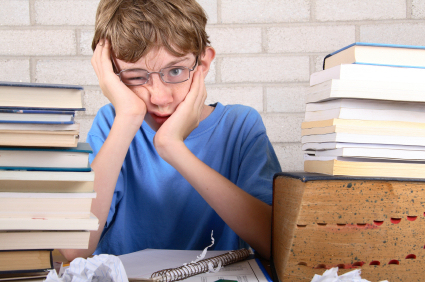 Repetitive Homework gives a damaging message about the definition of mathematics…
Repetitive Homework gives a damaging message about the definition of mathematics…
Sample effective, reflective homework questions:

What was the main mathematical concepts or ideas that you learned today or that we discussed in class?

Describe a mistake or misconception you or a classmate had today. What did you learn from that mistake?

Describe in detail how someone else in class approached a class problem today. How was it like or unlike your approach?

What was the big mathematical debate about in class today?
Repetitive Homework gives a damaging message about the definition of mathematics…
Sample effective, reflective homework questions:

What was the main mathematical concepts or ideas that you learned today or that we discussed in class?

Describe a mistake or misconception you or a classmate had today. What did you learn from that mistake?

Describe in detail how someone else in class approached a class problem today. How was it like or unlike your approach?

What was the big mathematical debate about in class today?
Repetitive Homework gives a damaging message about the definition of mathematics…
Sample effective, reflective homework questions:

What was the main mathematical concepts or ideas that you learned today or that we discussed in class?

Describe a mistake or misconception you or a classmate had today. What did you learn from that mistake?

Describe in detail how someone else in class approached a class problem today. How was it like or unlike your approach?

What was the big mathematical debate about in class today?
Repetitive Homework gives a damaging message about the definition of mathematics…
Sample effective, reflective homework questions:

What was the main mathematical concepts or ideas that you learned today or that we discussed in class?

Describe a mistake or misconception you or a classmate had today. What did you learn from that mistake?

Describe in detail how someone else in class approached a class problem today. How was it like or unlike your approach?

What was the big mathematical debate about in class today?
Repetitive Homework gives a damaging message about the definition of mathematics…
Sample effective, reflective homework questions:

What was the main mathematical concepts or ideas that you learned today or that we discussed in class?

Describe a mistake or misconception you or a classmate had today. What did you learn from that mistake?

Describe in detail how someone else in class approached a class problem today. How was it like or unlike your approach?

What was the big mathematical debate about in class today?
The 5 C’s of Math Tasks:
Curiosity
Connection-making
Challenge
Creativity
Collaboration
Activity 4
Activity 4
ACTIVITY 4
Look at this pattern silently… Just think about it for a few seconds alone.
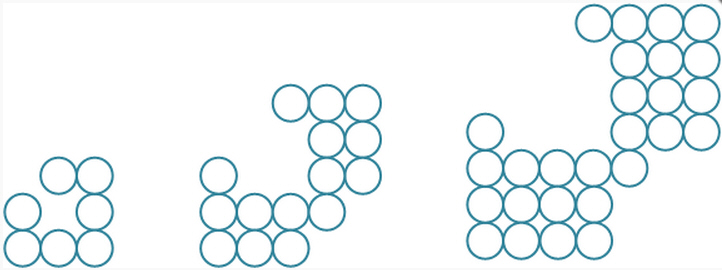 ACTIVITY 4
Now on your own DRAW what you THINK the next “stage” should look like...
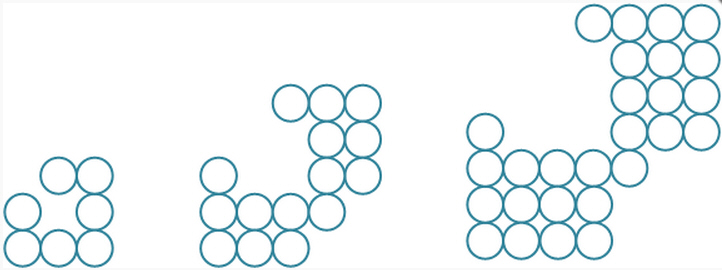 ACTIVITY 4
How many CIRCLES are in the 4th Stage?
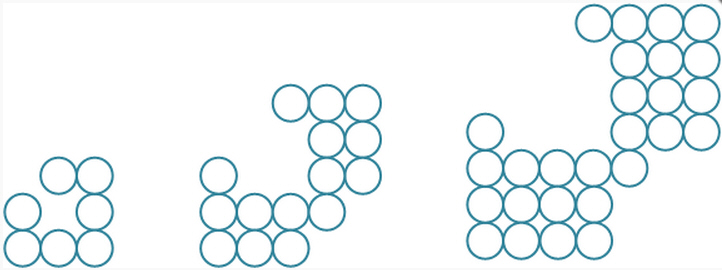 ACTIVITY 4
Now discuss it with your partner(s)
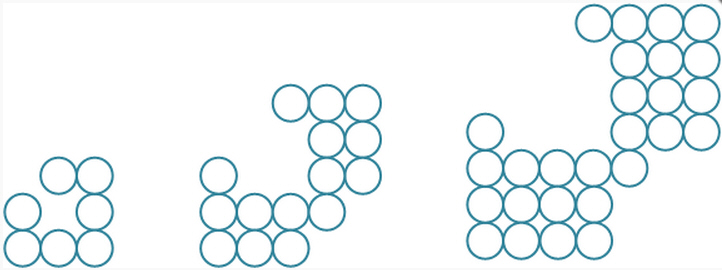 ACTIVITY 4
Now try to PREDICT how many CIRCLES will be in the 10th Stage?
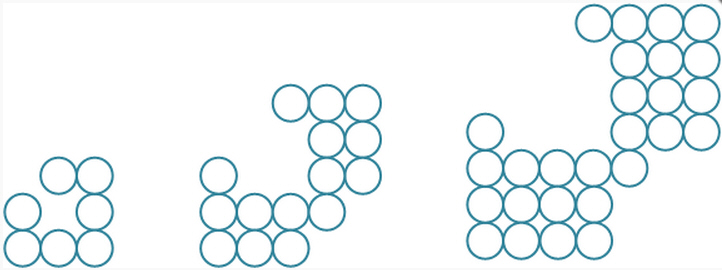 ACTIVITY 4
Can you CREATE an expression or formula for the nth stage?
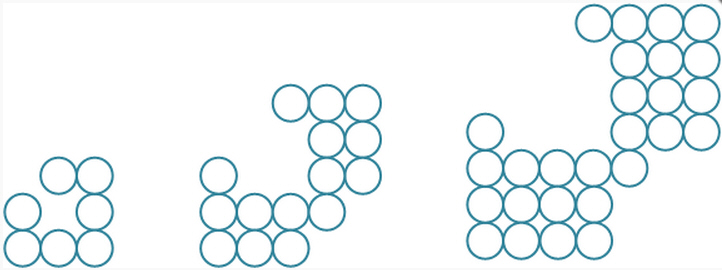 ACTIVITY 4
I bet you were expecting ME to give you the “CORRECT” answer, weren’t you?
WELL I AM NOT!   

How might WE find out if our formula(s) are correct or not?
ACTIVITY 4
Let’s test our formulas… How many CIRCLES in the 43rd Stage?
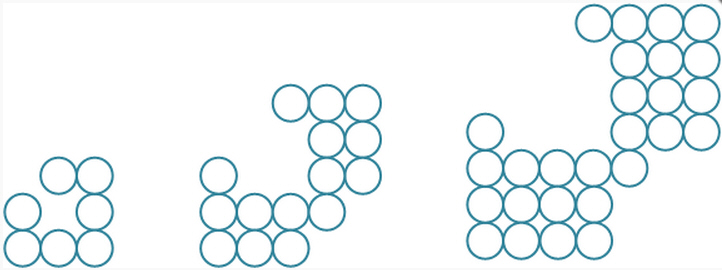 So what was your consensus?
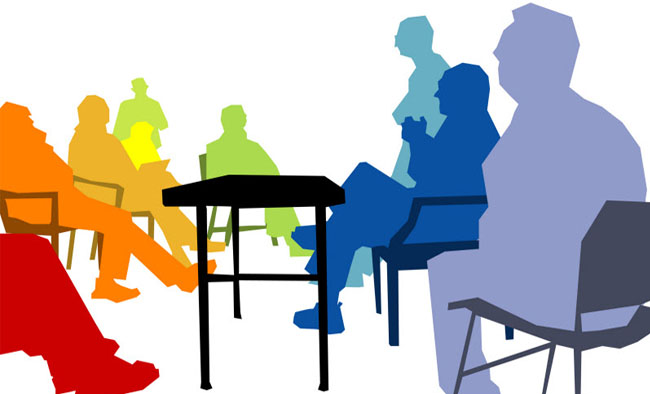 Engagement in a Model of Multi Dimensional Teaching
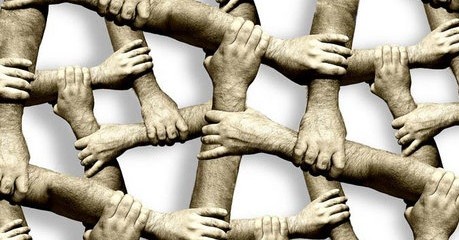 Work of the teacher to set up the problem and circulate without hovering

The task itself sufficiently open and challenging to allow different students to contribute ideas

Multidimensionality—differing ways to question, to draw diagrams, make conjectures, work mathematically—to be successful

Request to deal with real world object or idea

High levels of communication amongst students who support each other in questions and explanations.
Engagement in a Model of Multi Dimensional Teaching
Work of the teacher to set up the problem and circulate without hovering

The task itself sufficiently open and challenging to allow different students to contribute ideas

Multidimensionality—differing ways to question, to draw diagrams, make conjectures, work mathematically—to be successful

Request to deal with real world object or idea

High levels of communication amongst students who support each other in questions and explanations.
Engagement in a Model of Multi Dimensional Teaching
Work of the teacher to set up the problem and circulate without hovering

The task itself sufficiently open and challenging to allow different students to contribute ideas

Multidimensionality—differing ways to question, to draw diagrams, make conjectures, work mathematically—to be successful

Request to deal with real world object or idea

High levels of communication amongst students who support each other in questions and explanations.
Engagement in a Model of Multi Dimensional Teaching
Work of the teacher to set up the problem and circulate without hovering

The task itself sufficiently open and challenging to allow different students to contribute ideas

Multidimensionality—differing ways to question, to draw diagrams, make conjectures, work mathematically—to be successful

Request to deal with real world object or idea

High levels of communication amongst students who support each other in questions and explanations.
Engagement in a Model of Multi Dimensional Teaching
Work of the teacher to set up the problem and circulate without hovering

The task itself sufficiently open and challenging to allow different students to contribute ideas

Multidimensionality—differing ways to question, to draw diagrams, make conjectures, work mathematically—to be successful

Request to deal with real world object or idea

High levels of communication amongst students who support each other in questions and explanations.
Engagement in a Model of Multi Dimensional Teaching
Work of the teacher to set up the problem and circulate without hovering

The task itself sufficiently open and challenging to allow different students to contribute ideas

Multidimensionality—differing ways to question, to draw diagrams, make conjectures, work mathematically—to be successful

Request to deal with real world object or idea

High levels of communication amongst students who support each other in questions and explanations.
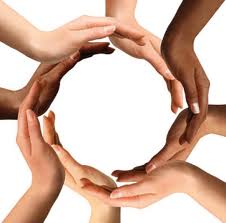 Class Norms to Encourage Math
Class Norms to Encourage Math
Everyone can learn math to the highest levels.
Mistakes are valuable
Questions are really important
Math is about creativity and making sense
Math is about connections and communicating
Depth is much more important than speed
Math class is about learning not performing
[Speaker Notes: Railside spent the first 10 weeks of highschool learning these norms without the hard content.]
Class Norms to Encourage Math
Everyone can learn math to the highest levels.
Mistakes are valuable
Questions are really important
Math is about creativity and making sense
Math is about connections and communicating
Depth is much more important than speed
Math class is about learning not performing
[Speaker Notes: Railside spent the first 10 weeks of highschool learning these norms without the hard content.]
Class Norms to Encourage Math
Everyone can learn math to the highest levels.
Mistakes are valuable
Questions are really important
Math is about creativity and making sense
Math is about connections and communicating
Depth is much more important than speed
Math class is about learning not performing
[Speaker Notes: Railside spent the first 10 weeks of highschool learning these norms without the hard content.]
Class Norms to Encourage Math
Everyone can learn math to the highest levels.
Mistakes are valuable
Questions are really important
Math is about creativity and making sense
Math is about connections and communicating
Depth is much more important than speed
Math class is about learning not performing
[Speaker Notes: Railside spent the first 10 weeks of highschool learning these norms without the hard content.]
Class Norms to Encourage Math
Everyone can learn math to the highest levels.
Mistakes are valuable
Questions are really important
Math is about creativity and making sense
Math is about connections and communicating
Depth is much more important than speed
Math class is about learning not performing
[Speaker Notes: Railside spent the first 10 weeks of highschool learning these norms without the hard content.]
Class Norms to Encourage Math
Everyone can learn math to the highest levels.
Mistakes are valuable
Questions are really important
Math is about creativity and making sense
Math is about connections and communicating
Depth is much more important than speed
Math class is about learning not performing
[Speaker Notes: Railside spent the first 10 weeks of highschool learning these norms without the hard content.]
Class Norms to Encourage Math
Everyone can learn math to the highest levels.
Mistakes are valuable
Questions are really important
Math is about creativity and making sense
Math is about connections and communicating
Depth is much more important than speed
Math class is about learning not performing
[Speaker Notes: Railside spent the first 10 weeks of highschool learning these norms without the hard content.]
Activity 5
Activity 5
Alternative Activities:
www.DrTaylorMathCoach.com
ACTIVITY 5
Look at this pattern silently… Just think about it for a few seconds alone.
ACTIVITY 5
Look at this pattern silently… Just think about it for a few seconds alone.
Describe what you see as completely 	as possible in your mind. 
 
  Write a bullet list of your observations.

  When asked… We shall share out 	our observations together.
ACTIVITY 5
Now what do you notice...Speak with your partner(s)
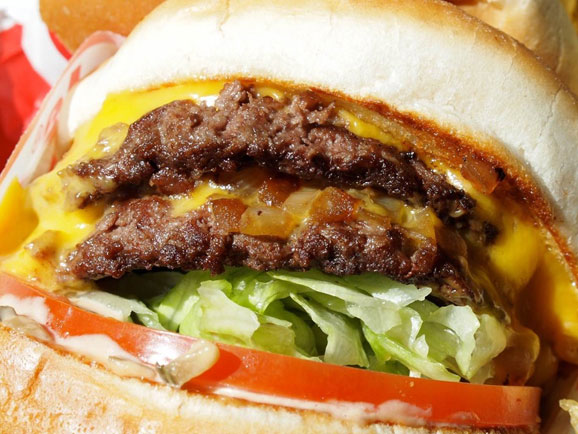 ACTIVITY 5
In-N-Out ordinarily sells hamburgers, cheeseburgers, and Double-Doubles.  Double-Doubles are comprised of 2 beef patties, 2 slices of cheese, one “bun” (split) and one “produce” (lettuce, tomato, onion, etc…).  In-N-Out has a very small and simple menu… but they also have a SECRET MENU!
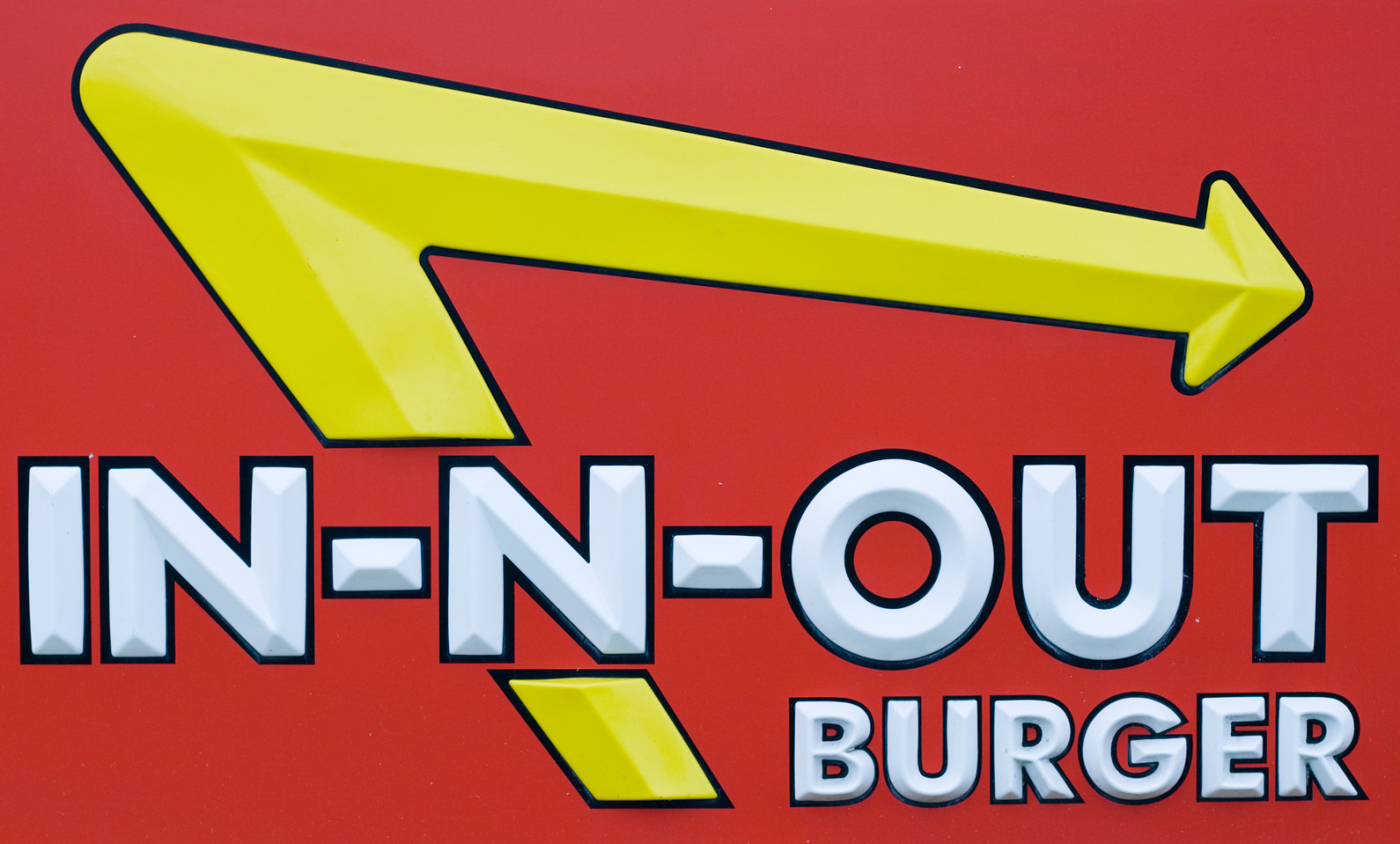 ACTIVITY 5
In-N-Out ordinarily sells hamburgers, cheeseburgers, and Double-Doubles.  
Double-Doubles are comprised of 2 beef patties, 2 slices of cheese, one “bun” (split) and one “produce” (lettuce, tomato, onion, etc…).  In-N-Out has a very small and simple menu… but they also have a SECRET MENU!
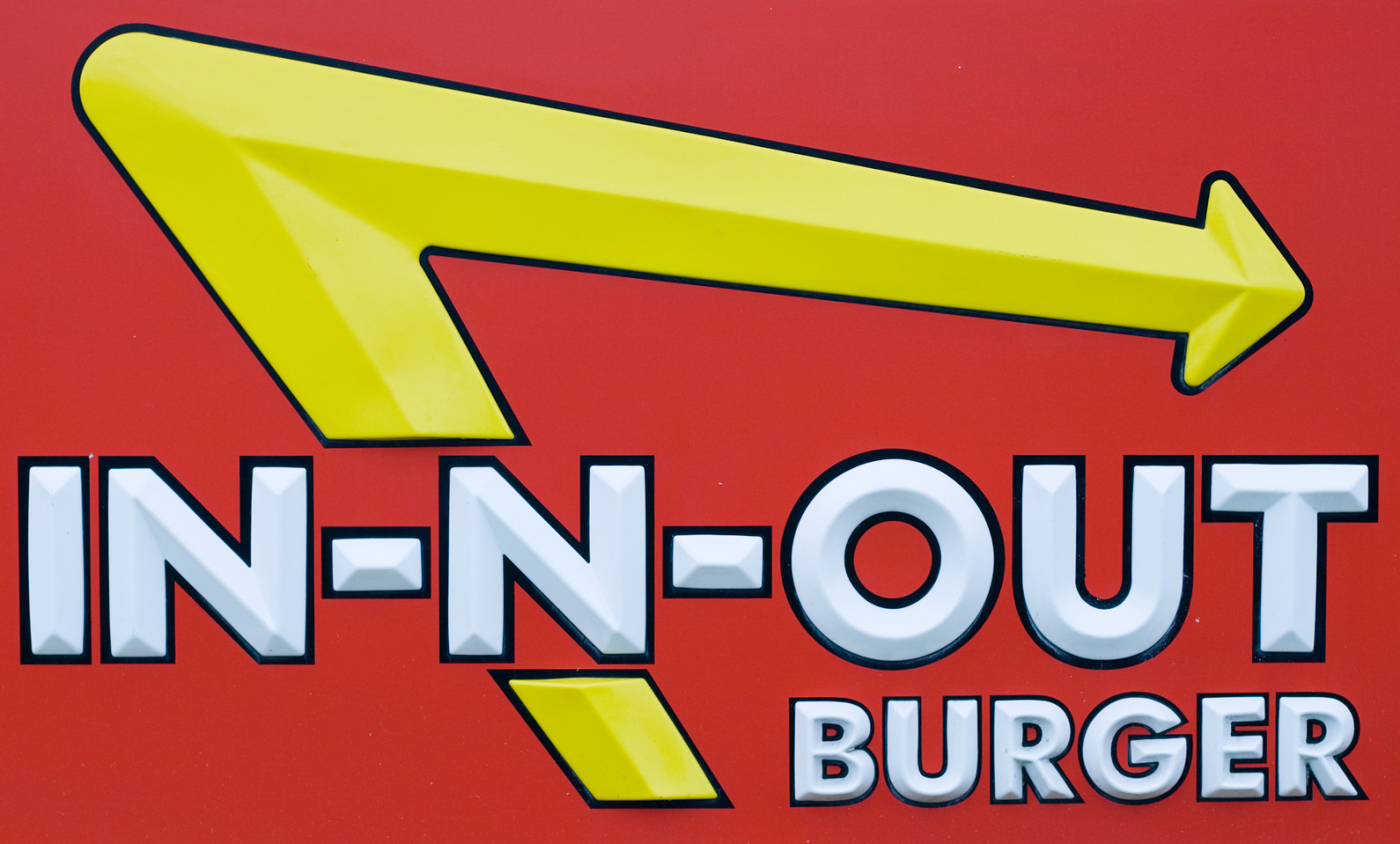 ACTIVITY 5
In-N-Out ordinarily sells hamburgers, cheeseburgers, and Double-Doubles.  
Double-Doubles are comprised of 2 beef patties, 2 slices of cheese, one “bun” (split) and one “produce” (lettuce, tomato, onion, etc…).  In-N-Out has a very small and simple menu… but they also have a SECRET MENU!
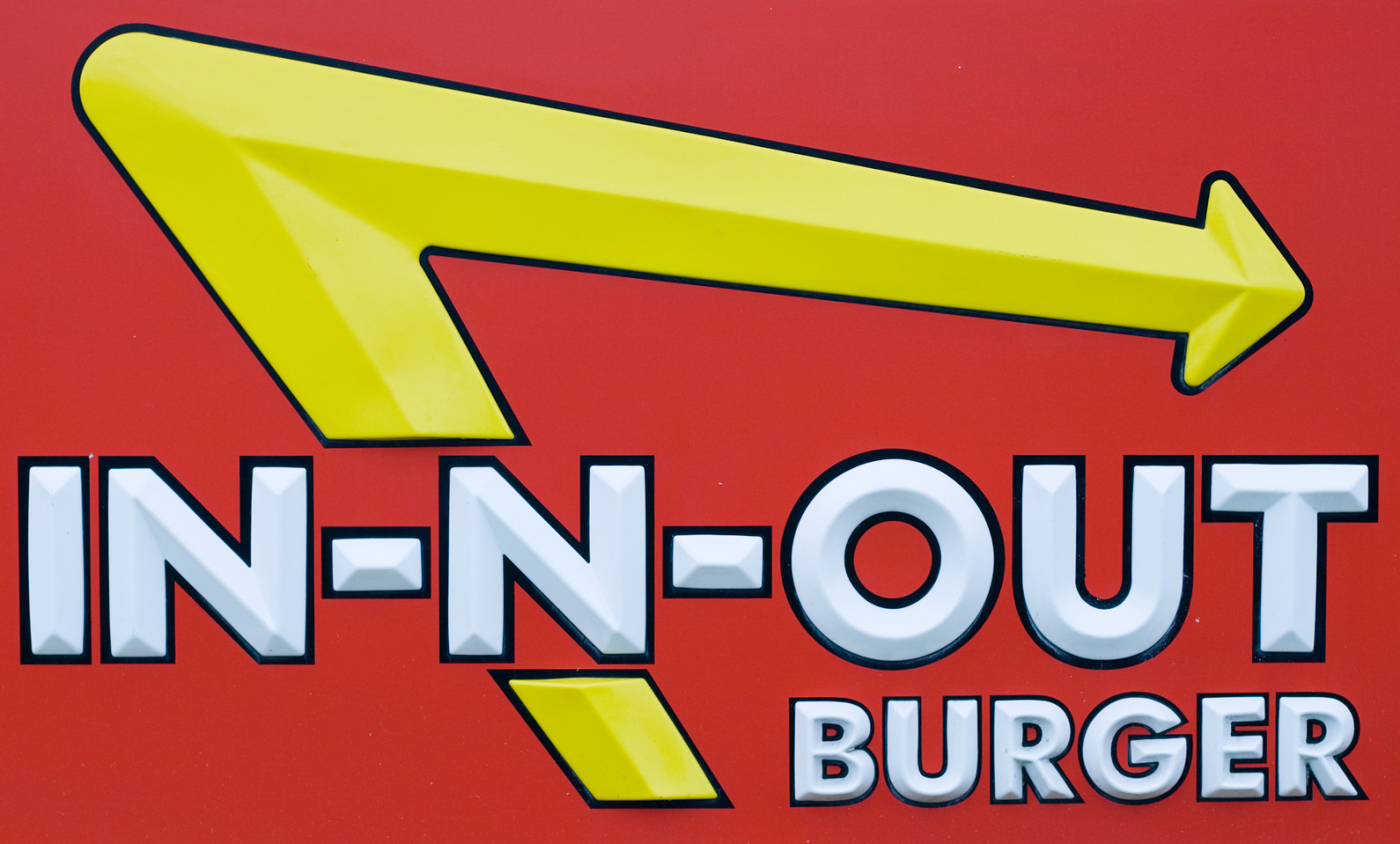 ACTIVITY 5
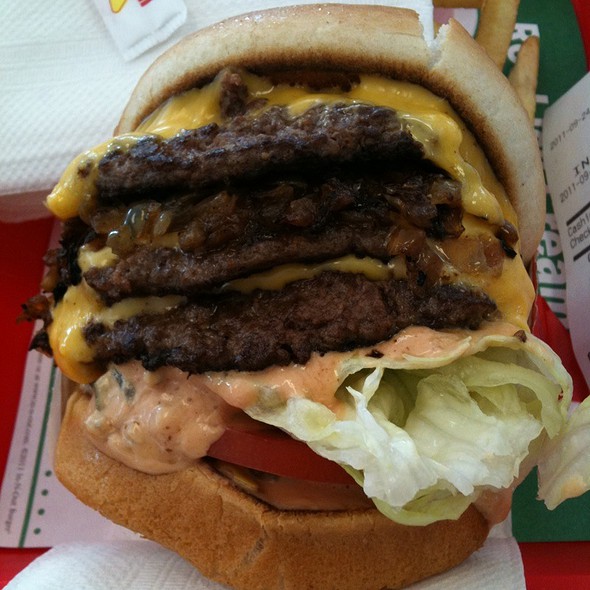 This is a “Triple-Triple”…  Your task is to determine the price.

OK GO!
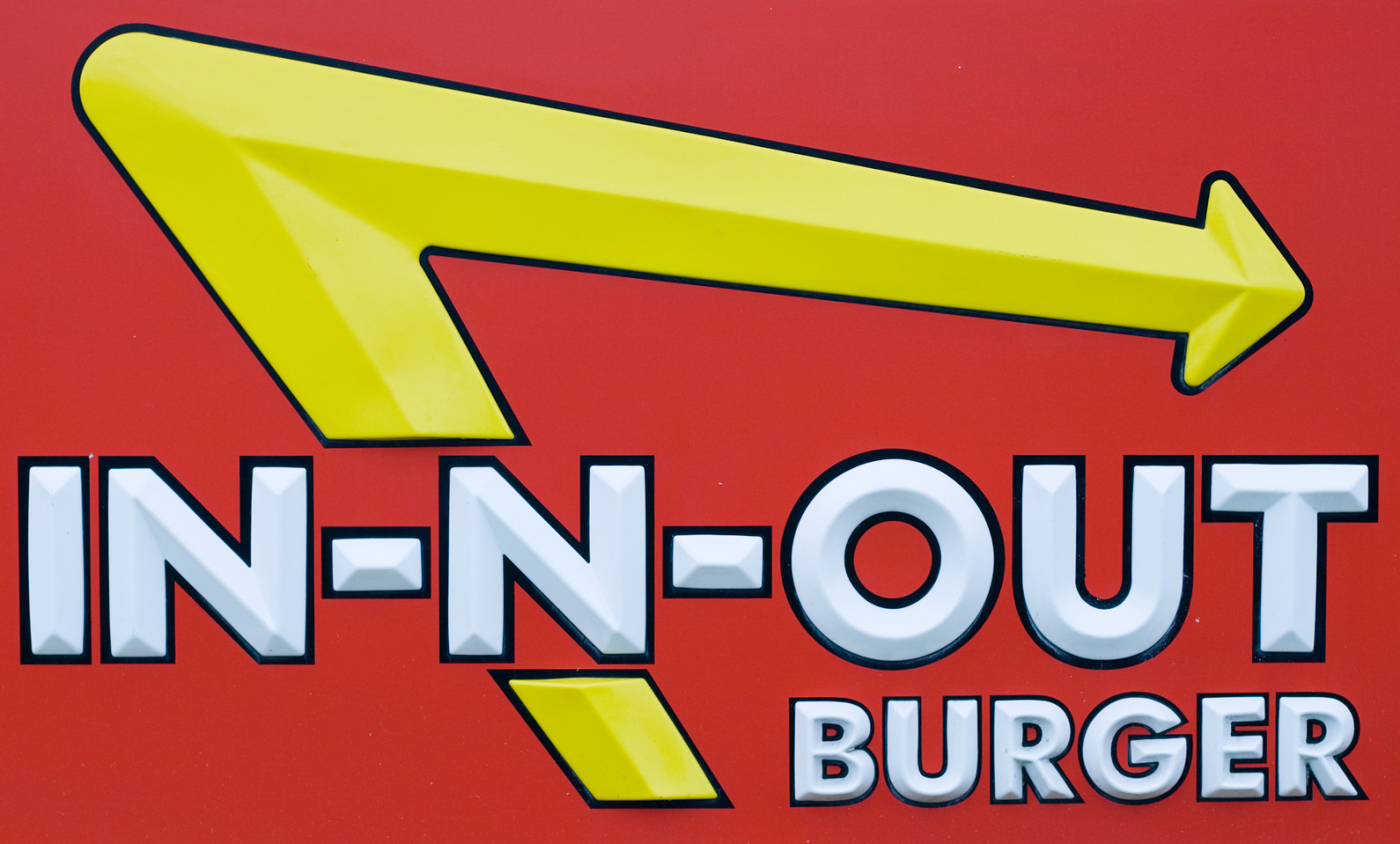 ACTIVITY 5
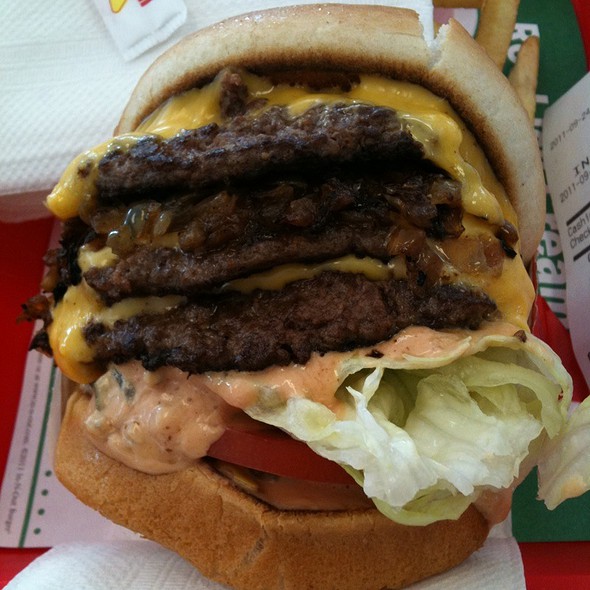 What’s the problem?

Make a list of what you feel you need:
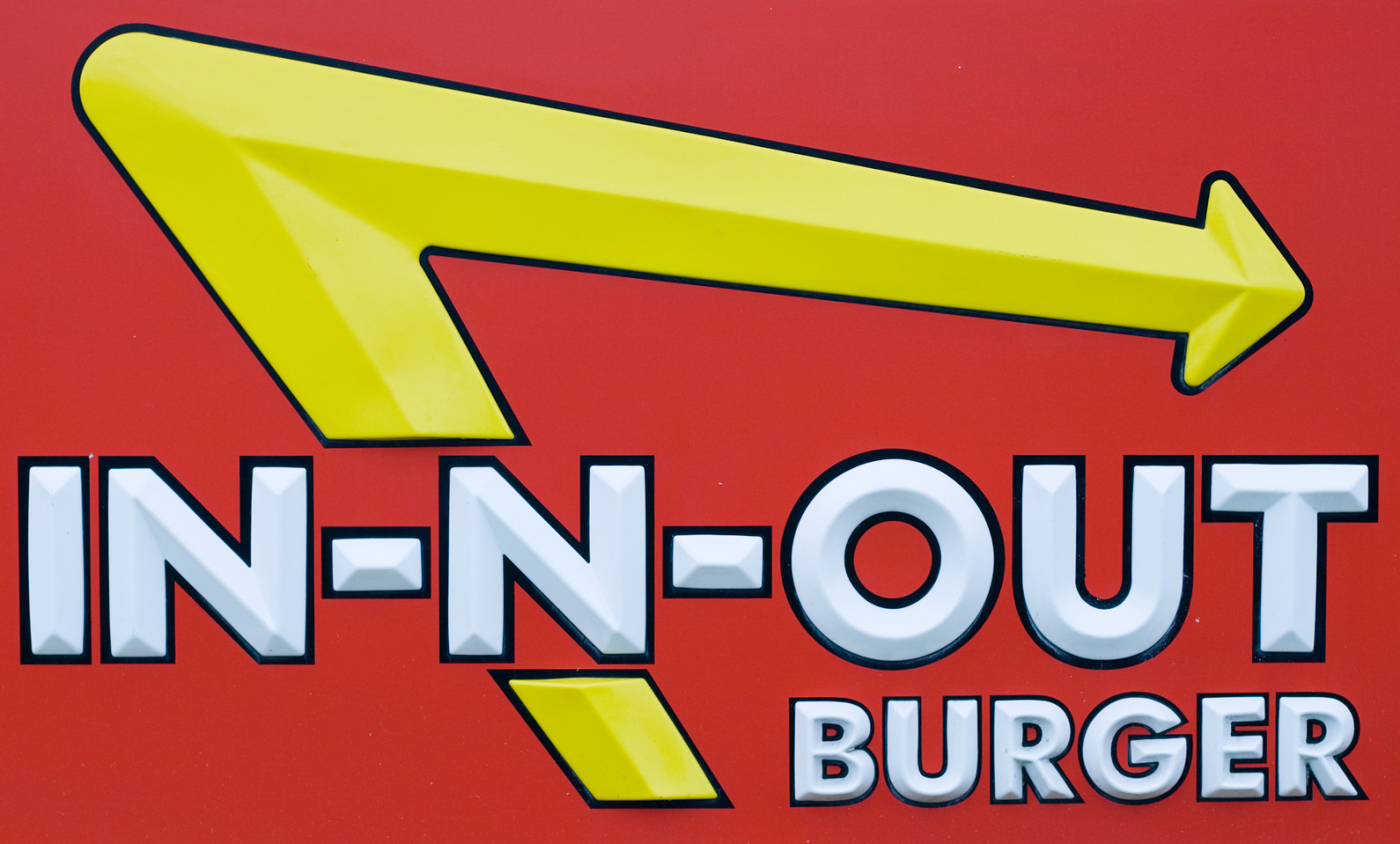 ACTIVITY 5
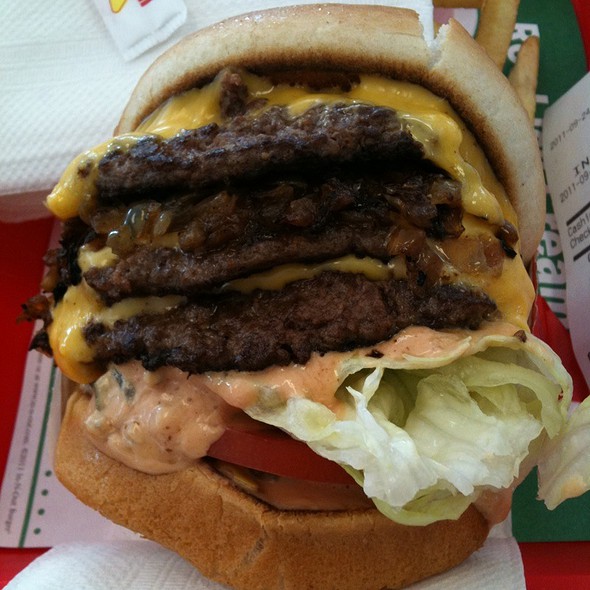 What’s the problem?

- What is a price that would be TOO LOW?
- What is a price that would be TOO HIGH?
- What are the differences between a 	cheeseburger and a Double-Double?
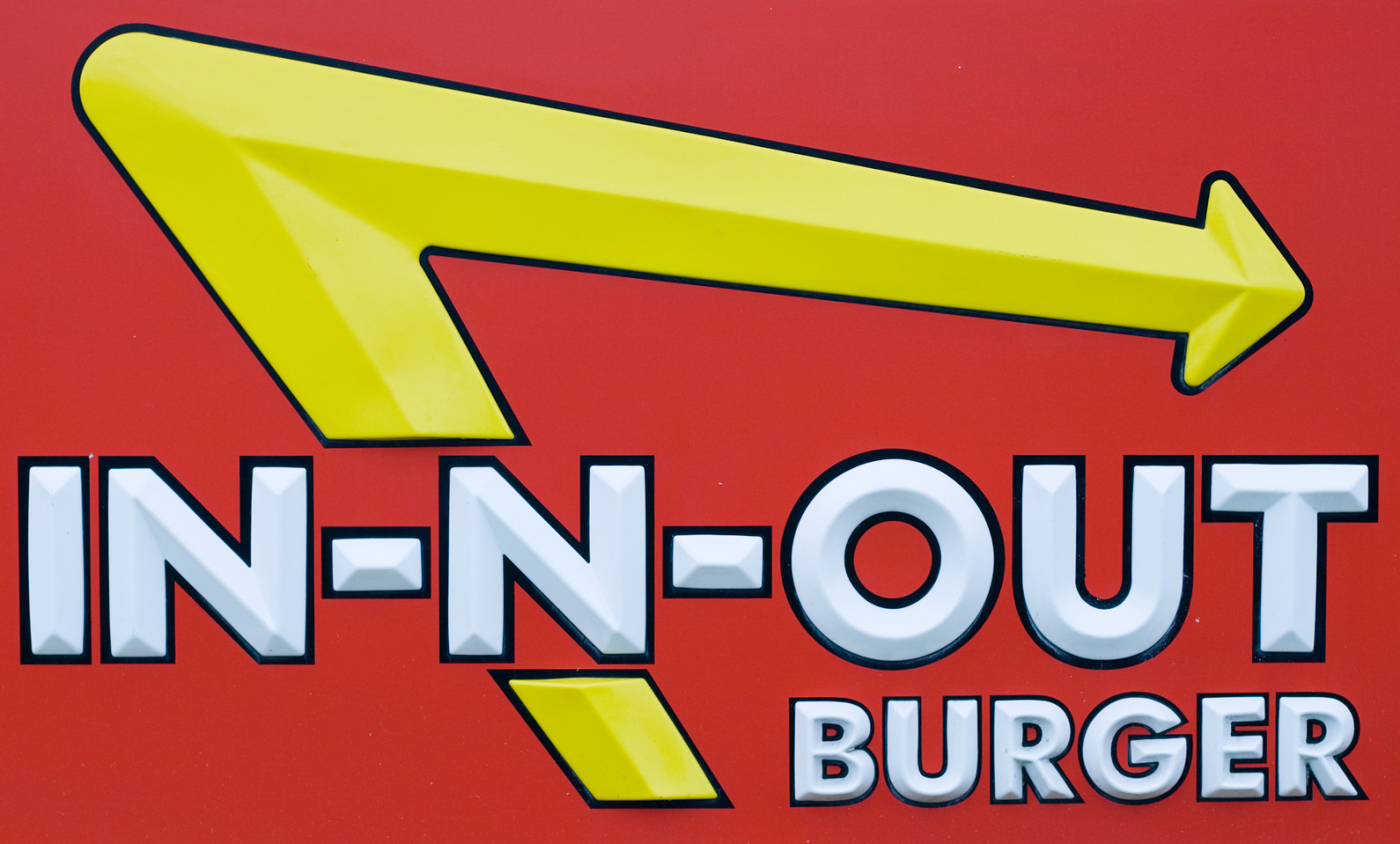 ACTIVITY 5
What’s the COST of a 3x3 burger?  Ignore Tax
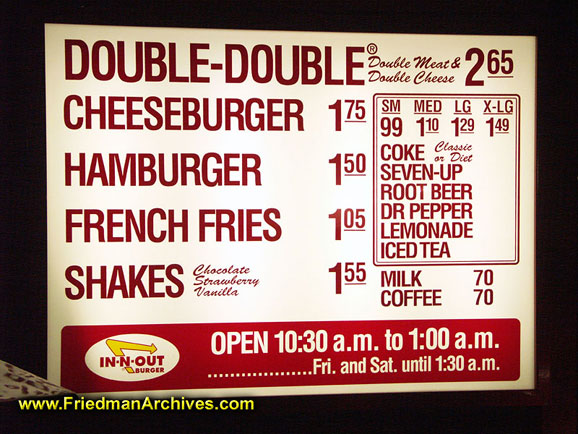 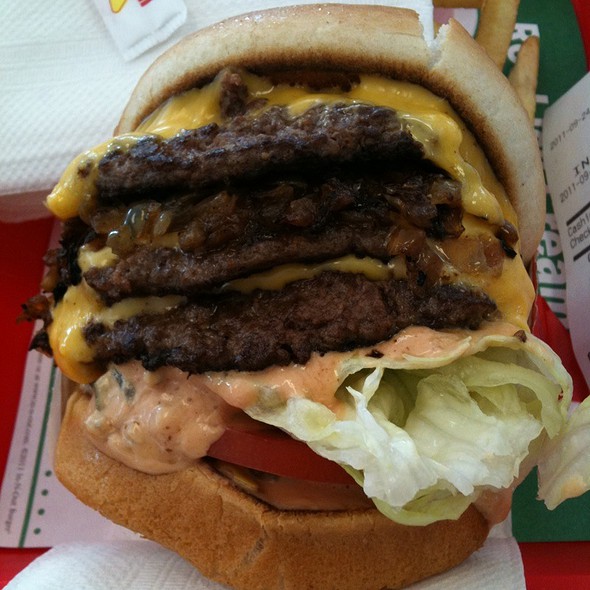 ACTIVITY 5
What’s the COST of a 4x4 burger?  Ignore Tax
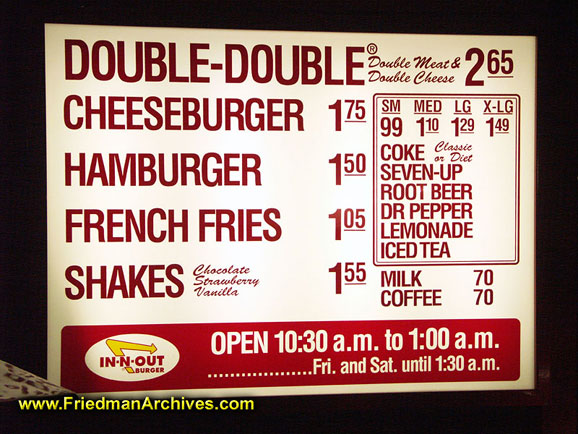 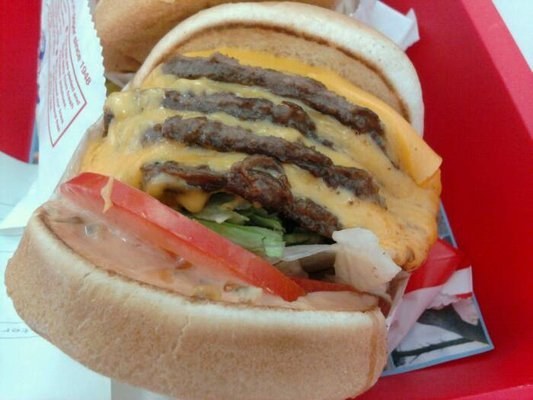 ACTIVITY 5
What’s the COST of a 20x20 burger?  Ignore Tax
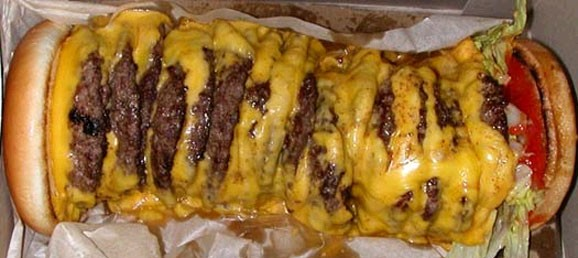 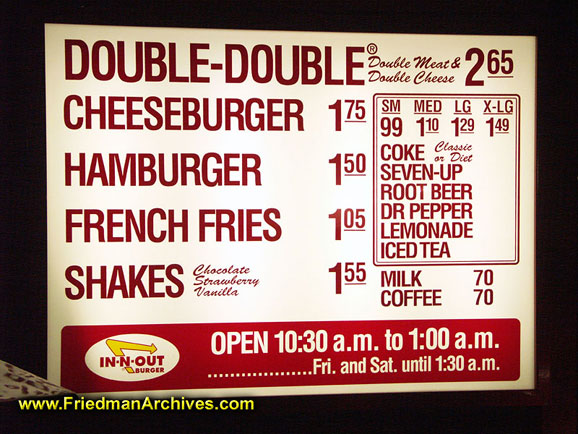 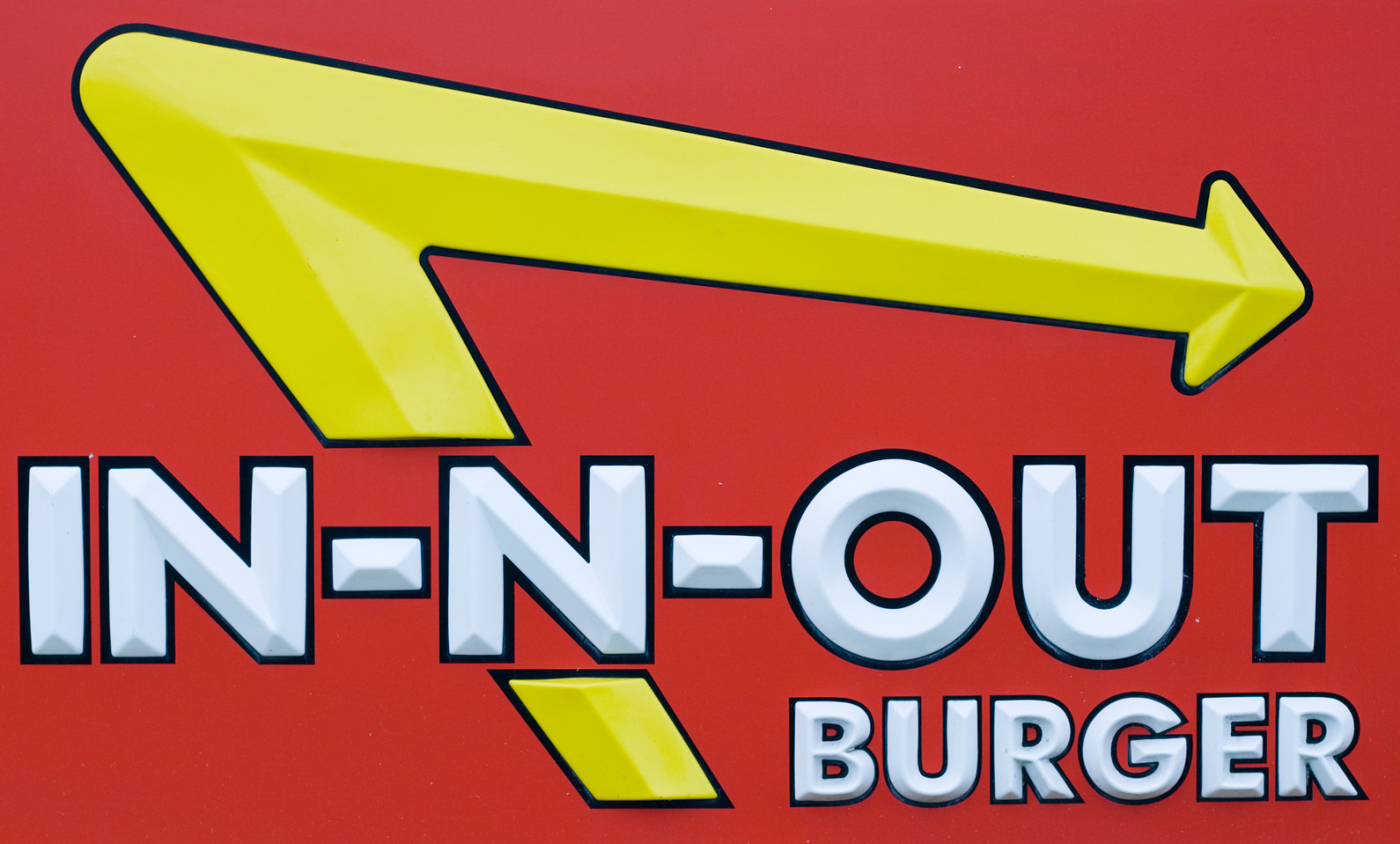 ACTIVITY 5
What’s the COST of a 100x100 burger… Ignore tax
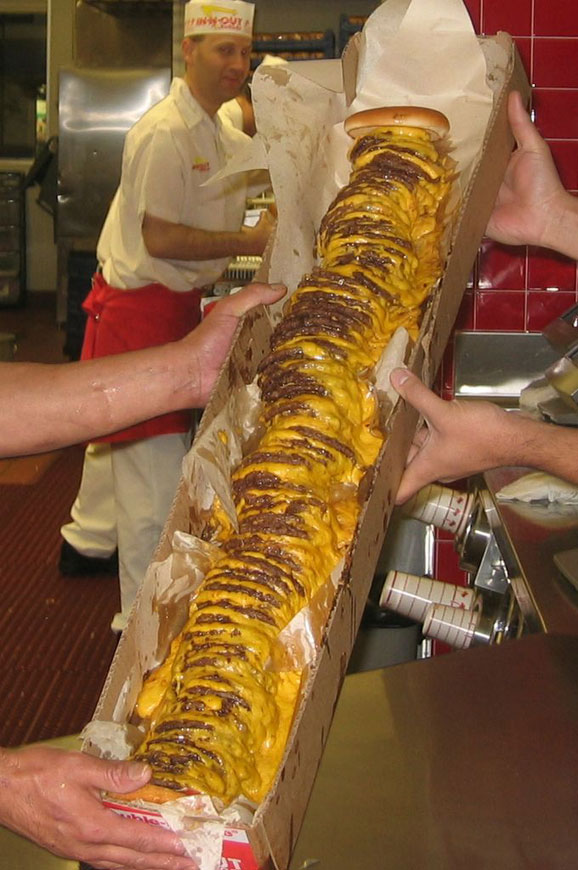 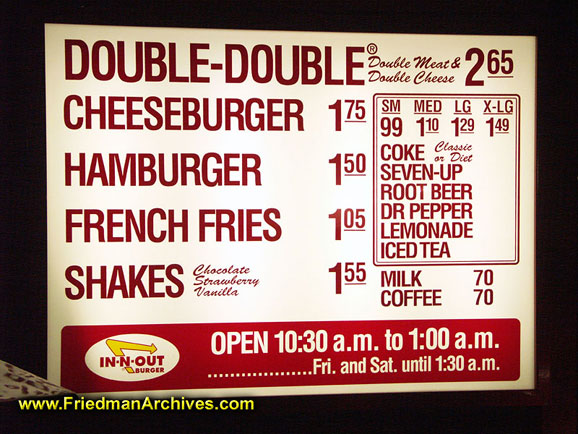 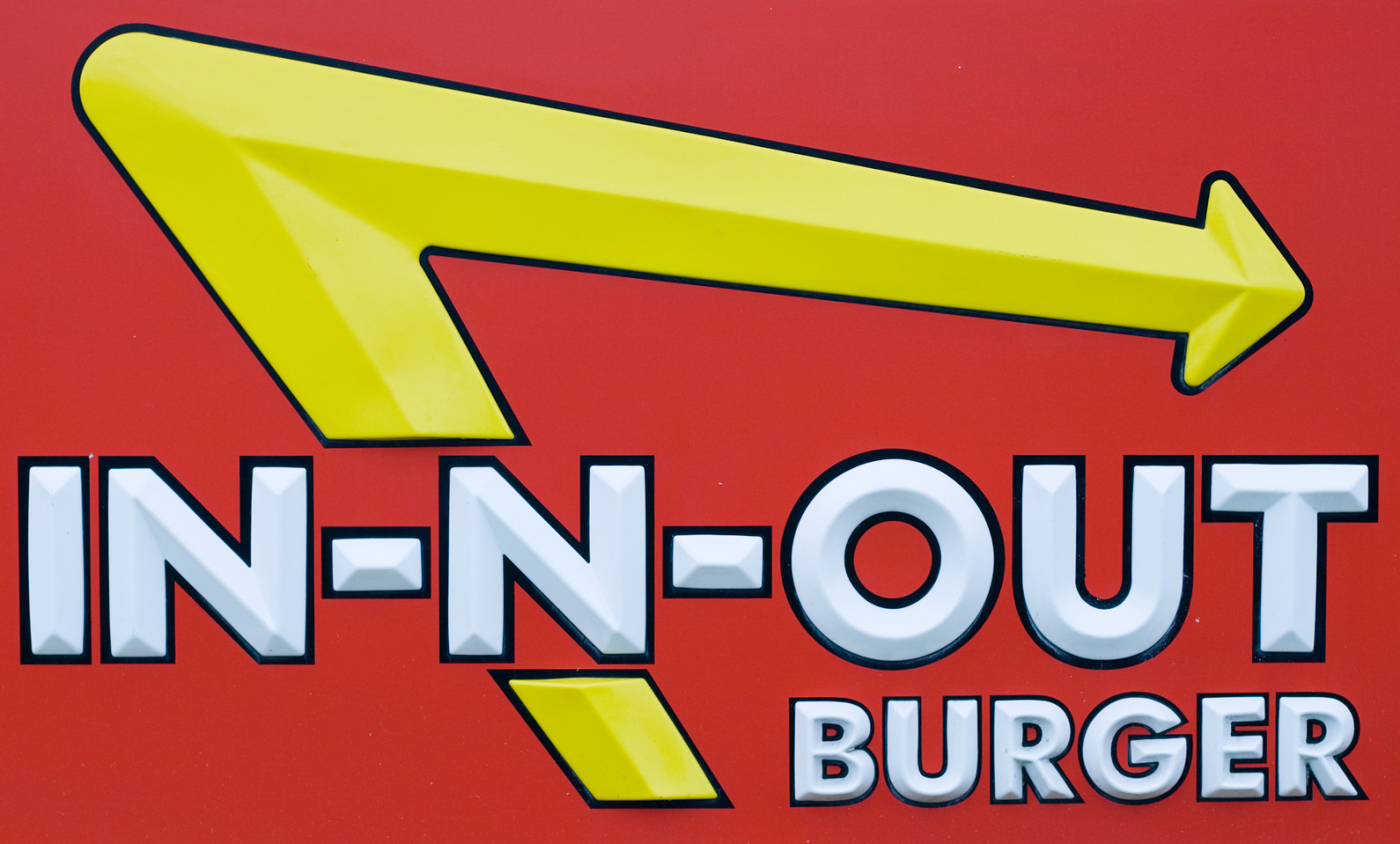 ACTIVITY 5
Create a FORMULA for a 
nxn Burger!
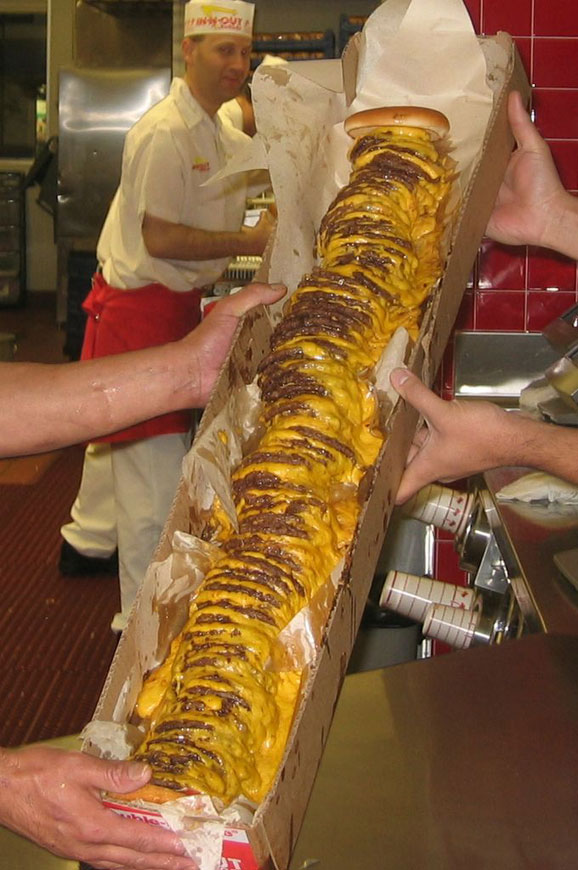 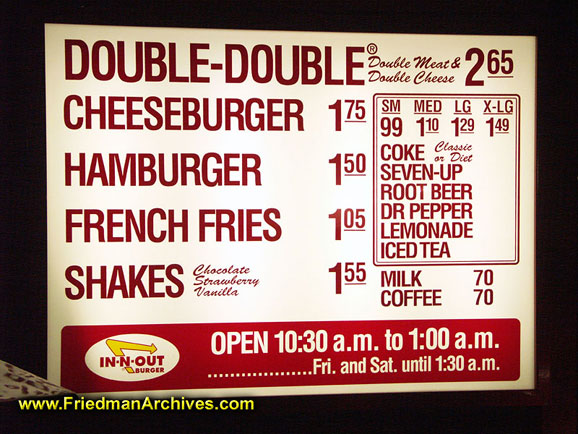 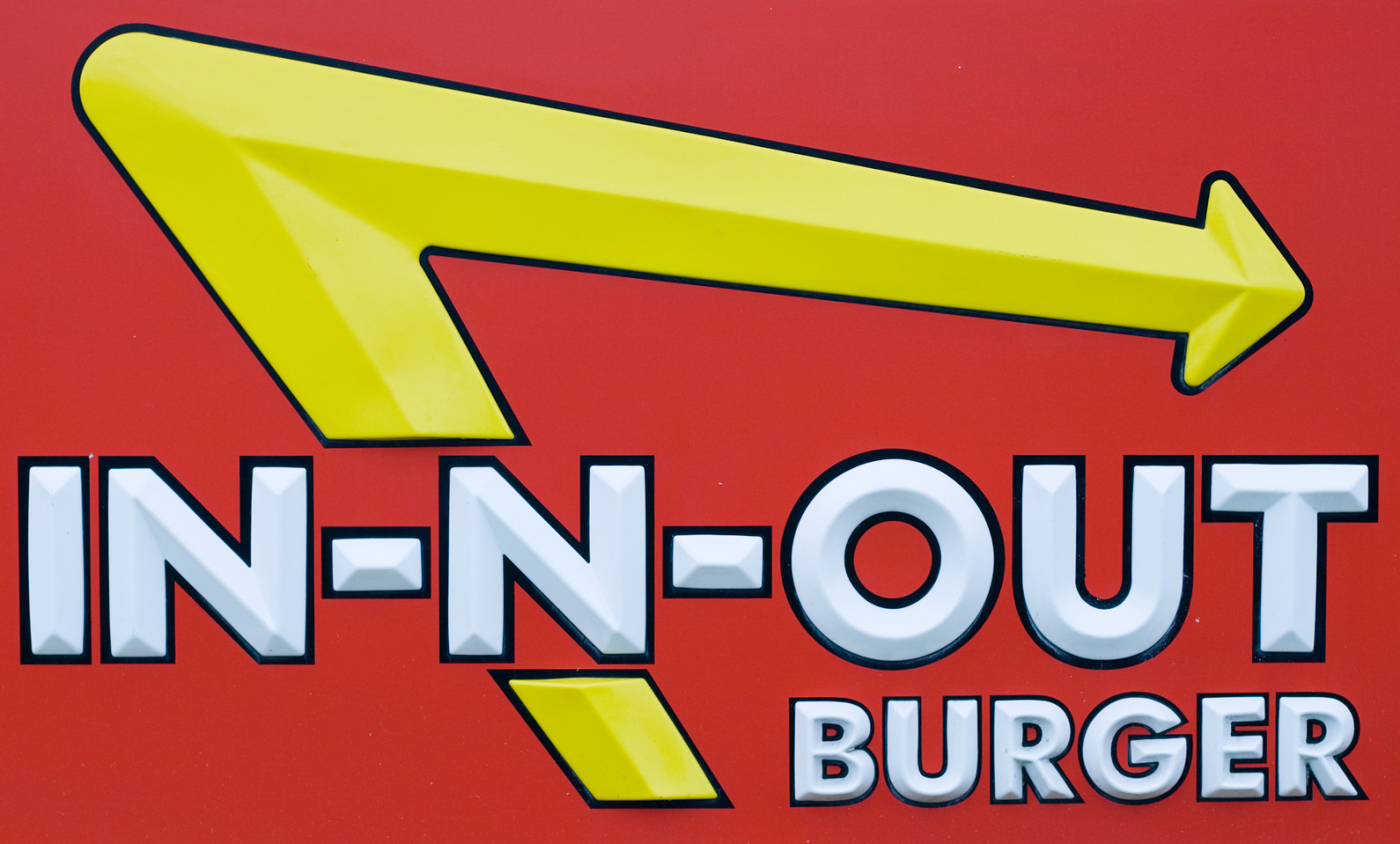 ACTIVITY 5
TEST your FORMULA for the 
nxn Burger!
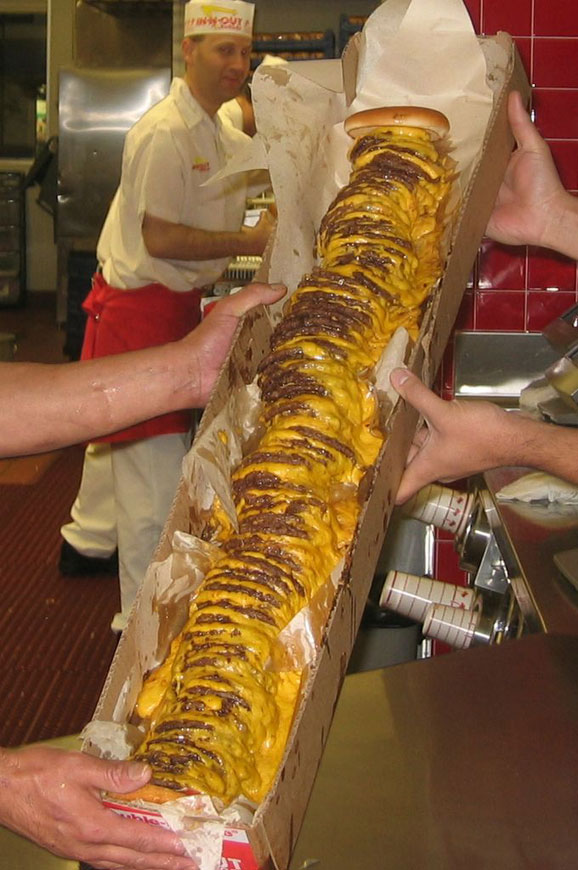 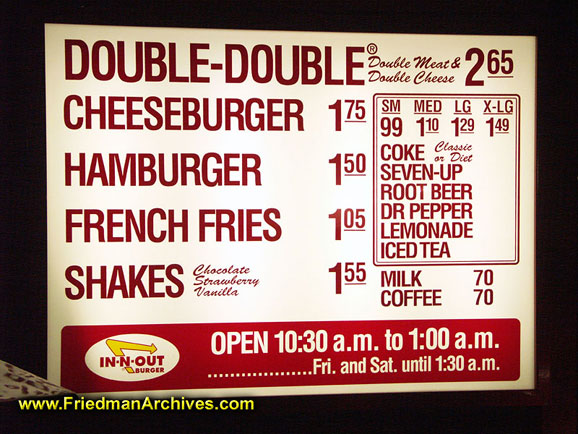 Value Struggle and Failure
Resist praising effortless achievement
Avoid the achievement culture in math class
Teach how to struggle and grow from it
Connections Video
Eight years of math connected to demonstrate that math is a study of connections and patterns.

http://www.youcubed.org/tour-of-mathematical-connections/

Check It Out!
Thank You
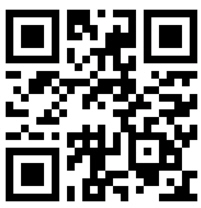 References and Resources:
Mathematical Mindset - Jo Boaler
https://www.youcubed.org/
www.DrTaylorMathCoach.com
Photos and Clip Art:In order of appearance…
http://www.nsf.gov/news/mmg/media/images/open_brain1_f.jpg
http://blogs.psychcentral.com/mindful-mastery/files/2015/12/PerfectionFrustration.jpg
https://maddykendall.files.wordpress.com/2014/02/math-problem-solving.jpg
http://epilepsyu.com/wp-content/uploads/2014/07/synapse.jpg
http://themindbodyshift.com/wp-content/uploads/2015/07/10-Ways-We-Can-Love-Our-Brains-to-Keep-Us-Mentally-Sharp-As-We-Age.jpg
http://www.brainwavebc.com/images/brain-training-retreat.jpg
http://tri_trinit_23044.blogs.propertysolutions.com/wp-content/files/2013/07/self-improvement-training.jpg
https://kavliblog.files.wordpress.com/2014/12/human-brain-art.jpg
https://howtostopcomforteating.com/wp-content/uploads/2015/07/iStock_000011665739XSmall-347x315.jpg
http://www.designmom.com/wp-content/uploads/2012/08/gymnastics-b.jpg
http://static2.businessinsider.com/image/5541483eecad046d50e17bdf-3000-2156/1321884.jpg
https://deae89a72d2f97fc67dc-8512833177f375bfc9e117209d1deddc.ssl.cf2.rackcdn.com/bzPlIEBdJm_1401657036629.jpg?rasterSignature=71257a005ca1073318cac43d931d24bf&theme=Five%20Seven%20Five&imageFilter=false
http://www.gannett-cdn.com/-mm-/327e739a4e3333fefda6eb18bd7f4c61880d4807/c=58-0-966-681&r=x404&c=534x401/local/-/media/Binghamton/2014/11/19/lcr4.jpg
Photos and Clip Art:In order of appearance…
http://www.healthnewsline.net/wp-content/uploads/2013/10/Baby%E2%80%99s-innate-number-sense-foretells-future-math-skill.jpeg
https://www.psychologie.hu-berlin.de/en/images/numbersense/image_preview
https://www.youcubed.org/wp-content/uploads/2015/09/hippocampus1.jpg
http://searchenginewatch.com/IMG/167/288167/new-thinking-320x320.jpg?1449676050
http://ichef.bbci.co.uk/news/624/media/images/73291000/jpg/_73291477_gladwell_ap464.jpg
https://execusensoryandneuropedagogy.files.wordpress.com/2015/02/homework.jpg?w=484
www.DrTaylorMathCoach.com
http://jesusgilhernandez.com/wp-content/uploads/2015/01/summarize-group-consensus-after-each-decision-point-during-a-meeting.jpg
http://thephilanews.s3.amazonaws.com/wp-content/uploads/2011/06/Beating-Corruption-by-Building-Consensus-459x240.jpg
http://advantureconsulting.com/wp-content/uploads/2013/04/Team-Consensus.jpg
https://docs.google.com/presentation/d/1HLiaLnozfy3r0bIF83uoKJbod6ZBB7FYLiH7edAgaZ4/edit#slide=id.g647166b69_0_151